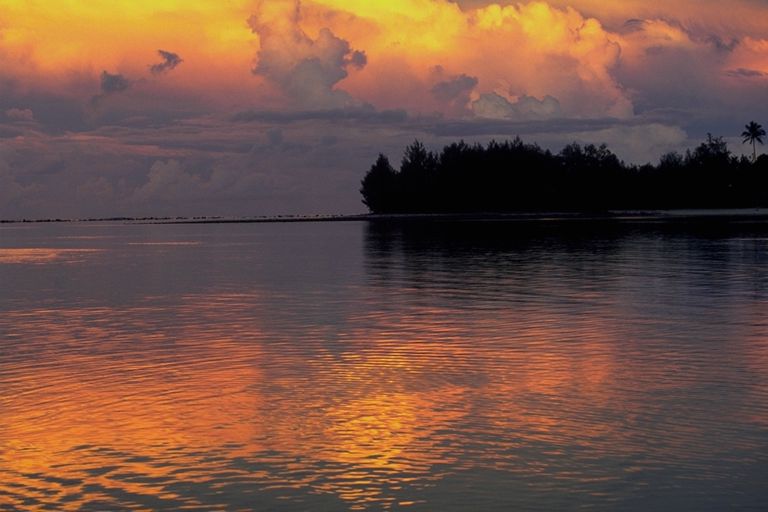 بسم الله الرحمن الرحیم
بسم الله الرحمن الرحیم
دانشجويان گرامی ازاينکه اين ترم درتدريس  درس -حقوق بازرگانی  با شما هستم بسيار خوشحالم 
                سیدعیسی میرجهانمردی
حقوق بازرگانی (تجارت)
  مولف:   دکتر ارسلان ثابت سعیدی
   مدرس وتهیه کننده پورپوینت :
                                   سیدعیسی میرجهانمردی 
     
                انتشارات دانشگاه پیام نور
کلیات
حقوق تجارت :مجموعه مقررات حاکم برتجاروروابط تجاری
تعریف حقوق:
الف- حقوق جمع حق است وحق عبارتست ازامتیازی که در جامعه برحسب قانون ،قراردادیاعرف وعادت برای شخص به وجود 
می آیدودیگران موظف به احترام آن هستند.
مثال: موجرومستاجر .استفاده از پارک وخیابان 
ب- معنی دیگر علم شناخت قوانین - دانشکده حقوق 
ج- گاهی به معنی سیستم حقوقی به کار می رود؛حقوق اسلام ،حقوق مسیحی 
د- حقوق اداری ،مزد یا حق الزحمه
تقسیمات حقوق:
الف –حقوق خارجی: کلیه قوانین ،مقررات،قراردادهاوعرف وعاداتی که حاکم بر روابط خارجی دولتها واشخاص  است.
ب- حقوق داخلی: کلیه قوانین ،مقررات،ضوابط و عرف  وعاداتی گفته میشود که برقلمرویک کشورمعین ومشخص است .شامل :
      حقوق عمومی        و     حقوق خصوصی
حقوق عمومی: رشته های حقوقی که پای منافع عمومی درمان است.مانند:
1- حقوق اساسی: درباره سیستم حکومتی،ارکان مملکتی و قوای سه گانه 
2- حقوق کیفری: از جرم،مجازات ومجرم بحث میکند.
3- حقوق اداری: رشته ای از حقوق عمومی است که به مطالعه سازمان ،وظایف و فعالیت دستگاه اداری وارتباط آن باکارمندان می پردازد.
حقوق خصوصی: روابط خصوصی افراد را تحت نظم وقانون در می آورد.عمدتا شامل حقوق مدنی وحقوق بازرگانی می شود.
حقوق مدنی؛روابط اجتماعی اشخاص از قبیل تولد،نام،اقامت و... را تنظیم میکند.
حقوق بازرگانی؛حاکم بر تجاروروابط تجاری آنان است .
سازمان قضایی
قوه قضاییه دارای یک رسالت وسه وظیفه اصلی واساسی است:
رسالت آن رسیدگی به شکایات وتظلمات وصدور احکام عادلانه به منظور حفظ حقوق مردم وبالمآل تامین وتعمیم عدالت .
وظایف قوه قضاییه :
1- ایجادتشکیلات لازم دردادگستری 
2-تهیه لوایح قضایی متناسب باجمهوری اسلامی ایران
3- استخدام قضات عادل وشایسته وعزل ونصب آنها
4- سایروظایف قانونی
تشکیلات قوه قضاییه
الف- دادگاههای عمومی
ب- دادگاههای اختصاصی (انقلاب،نظامی،خانواده)
ج- دادگاههای عالی (دیوان عالی ،دیوان عدالت اداری)
منابع حقوق تجارت
الف- متون قانونی (قانون اساسی، قوانین عادی، آیین نامه ها، بخشنامه ها ،دستورالعملها)
ب- رویه قضایی 
ج- عرف وعادت تجاری 
د- نظریه علمای حقوق
باب اول           تاجرومعاملات تجارتی
حقوق تجارت اصولاحاکم برتجار وروابط تجارتی آنها است .
تجارمشمول مقرراتی هستند که غیر تاجر نیست.
اعسار: درصورتی که افراد غیرتاجرازپرداخت دیون خودعاجز گردند، مشمول مقررات اعسارمیگردند.
ورشکستگی : تجاردرصورت ”توقف ” یعنی عدم قدرت برپرداخت دیون ، مشمول مقررات ورشکستگی خواهند شدوورشکستگی برخلاف اعسار در بعضی موارد جرم وقابل مجازات است.
تعریف تاجر: تاجر کسی است که شغل معمولی خود را معاملات تجارتی قراردهد.
بخش اول            انواع معاملات تجارتی
بطورکلی عملیات تجارتی بردونوع هستند:
1- ذاتی یا اصلی : معاملاتی که به خودی خودوصرفنظراز اینکه چه کسی آن راانجام میدهدتجارتی محسوب میشود.
2- تبعی : به معاملاتی اطلاق میشود که خود آنهااولا وذاتا تجارتی نیستند ولی اگرتاجرآنها راانجام دهد،به اعتباروبه تبع تاجر بودن شخص ، تجارتی محسوب میگردند.
معاملات تجارتی ذاتی شامل:
1- خرید یا تحصیل هرنوع مال منقول به قصدفروش یااجاره اعم ازاینکه تصرفاتی درآن شده یانشده باشد.
2-هرقسم عملیات دلالی یا حق العمل کاری 
3-تاسیس وبه کارانداختن هرقسم کارخانه 
4-تصدی به حمل ونقل ازراه خشکی یا آب یاهوا
5-تصدی به عملیات صرافی وبانکی 
6-تصدی به هرقسم نمایشگاههای عمومی
7-تصدی به عملیات حراجی
بخش دوم
تکالیف و وظایف تجار
در قانون تجارت ایران شرایط خاصی برای تاجر بوده واشتغال به تجارت پیش بینی نشده است ولی به ملاحضات زیر در این مورد باید توجه کرد:
1-با توجه به اینکه تجارت نیازمند یک سلسله عملیات حقوقی، تعهدات و قراردادهاست طبیعتا تاجر باید طبق مقررات قانون مدنی دارای اهلیت باشد.
2-اشتغال به بعضی از رشته های مخصوص تجارت،مثل دارو سازی،مستلزم داشتن پروانه مخصوص است.
3-تاجر دارای یک سلسله تکالیف خاصی است که از جمله آنها داشتن دفاتر تجارتی و ثبت نام در دفتر ثبت تجارتی است.این دو تکلیف در قانون تجارت ایران پیش بینی شده است.
فصل اول
دفاتر تجارتی
در علم حقوق- چه در عمل و چه بر طبق موازین حقوقی- همیشه بین دو موضوع تفکیک شده است یکی وجود حق و دیگیری اثبات آنچه بسیار مواردی که شخص با داشتن حق، در اثر عدم قدرت برای اثبات آن و نداشتن دلایل و مدارک کافی در محضر قاضی محکوم به بی حقی شده است.از قدیم الایام دفاتر تجارتی بهترین وسیله برای نشان دادن واقعیت روابط تجارتی تجار محسوب شده است.
داشتن دفاتر تجارتی مرتب و منظم دارای آثار مختلفی به شرح زیر است:اول: معرف وضیعت تاجر از نظر میزان و نوع خرید و فروش، میزان سود وزیان و به طور کلی دارایی تاجر میباشد.
دوم:ثبت معاملات در دفاتر تجارتی تاجر ، در صورتی که طبق ظوابط قانونی تنظیم شده باشد به نفع تاجر اعتبار داده شده است.
سوم:کسانی که با تاجر معملاتی داشته اند می توانند برای اثبات اداعی خود به دفاتراو استناد کنند.
بند اول- انواع دفاتر تجارتی
هر تاجری به استثنای کسبه جزء مکلف است دفاتر ذیل را داشته باشد:
1-دفتر روزنامه
2-دفتر کل
3- دفتر دارایی
4- دفتر کپیه
الف- دفتر روزنامه:دفتری است که تاجر باید همه روزه مطالبات ودیون و داد وستد تجارتی و معاملات راجع به اوراق تجارتی(از قبیل خرید و فروش و ظهر نویسی) و به طور کلی جمیع واردات و صادرات تجارتی خود را به هر اسمی و رسمی که باشد و وجوهی را که برای مخارج شخصی خود برداشت می کند در آن دفتر ثبت نماید.
دفتر روزنامه در واقع مهمترین دفتر تاجر محسوب میشود و ملاک سایر دفاتر تجارتی تاجر نیز میباشد.
قانون تاجر را مکلف کرده است حتی مخارج شخصی خود را نیز در دفتر روزنامه ثبت کند زیرا در صورتی که تاجر ورشکست شود باید مشخص گردد ورشکستگی او عادی ،به تقصیر یا به تقلب بوده است و یکی از مواردی که دلیل بر ور شکستگی به تقصیر است در صورتی است که هزینه های شخصی تاجر بر درآمد او فزونی داشته باشد و چنین دلیلی به سادگی از دفتر تاجر میتواند استخراج شود.
ب-دفتر کل: دفتری است که تاجر باید کلیه معاملات را لااقل هفته ای یک مرتبه از دفتر روزنامه استخراج، انواع مخختلفه آن را تشخیص و جدا کرده هر نوعی را در صفحه مخصوصی در آن دفتر به طور خلاصه ثبت کند
ج-دفتر دارایی: دفتری است که تاجر باید هر سال صورت جامعی از کلیه دارایی منقول و غیر منقول و دیون و مطالبات سال گذشته خود را به ریز ترتیب داده و در آن دفتر ثبت و امضاء نماید و این کار باید تا 15 فروردین سال بعد انجام پذیرد.
د-دفتر کپیه:دفتری است که تاجر باید کلیه مراسلات و مخابرات و صورت حسابهای صادره خود را در آن به ترتیب تاریخ ثبت نماید.
بند دوم - ثبت دفاتر تجارتی
دفاتر تجارتی از جمله دفاتر معمولی نیست و دارای یک سلسله آثار حقوقی مهم به شرح زیر است:
1-این دفاتر اقرار قطعی به ضرر تاجر می تواند محسوب شود
2- تاجر می تواند با شرایط خاصی از مندرجات دفاتر خود به نفع خود و به ضرر دیگران استفاده کند.
3-دفاتر تاجر ممکن است از نظر ورشکستگی به تقصیر یا به تقلب تاجر مورد استناد قرار گیرد
4-مندرجات دفاتر تاجر اصولا مبنای میزان در آمد ودر نتیجه مالیات قرار میگیرد.
«قانون تاجر را مکلف کرده است حداقال تا 10سال دفاتر تجارتی خود را نگه دارد.
نداشتن دفاتر تجارتی یا عدم رعایت مقررات بالا طبق ماده 15 قانون تجارت جرم محسوب می شود.»
بند سوم-اعتبار دفاتر تجارتی
این اعتبار از دو نظر مورد توجه قرار گرفته است: 
الف – علیه تاجر،اگر تاجر در دفتر خود اقرار کرده باشد که مبغ معینی به شخصی بدهکار است ای اقرار اصولا الزام آور است . مگر اینکه تاجر به موجب اسناد و مدارک دیگر به دادگاه ثابت کند بدهی مزبور را به نحوی پرداخته است.
تعریف اقرار: عبارت است از اخبار به حقی است برای غیر بر ضرر خود را اقرار گویند.

((اقرار کتبی در حکم اقرار شفاهی است))

((قید دین در دفتر تجار به منزله اقرار کتبی است))
((اگر کسی به دفتر تاجر استناد کرد        نمی تواند تفکیک کرده آنچه را که به نفع اوست قبول و آنچه که بر ضرر اوست رد کند مگر آنکه بی اعتباری آنچه را بر ضرر اوست ثابت کند)) مفاد این ماده موید اصل مشهور((غیر قابل تجزیه بودن)) اقرار است.
ب:به نفع تاجر، اعتبار مندرجات دفاتر تجارتی علیه تاجر،منطبق با یک اصل مسلم و کلی حقوقی یعنی اقرار است، اما اعتبار مندرجات دفتر تاجر به نفع خود، که در حقیقت یک اعداست و باید ثابت گردد،یک اعتبار قانونی بر خلاف اصول کلی مربوط به دلایل اثبات دعوا است. با وجود این قانون به لحاظ حفظ مصالح تجارتی ای اعتبار را با شرایط خاصی به دفاتر تجارتی داده است
استفاده از مندرجات دفتر تاجر به نفع خود در صورتی معتبر است که دارای شرایط زیر باشد:
1-دفاتر تاجر طبق مقررات قانون تجارت تنظیم شده است
2-دعوی بین تجار باشد
3- دعوی مربوط به امور تجارتی باشد 
4- مندرجات دفتر طرف مقابل مندرجات دفتر طرف مدعی را انکار نکند.
بند چهارم
الزام تجار به ارائه دفاتر به دادگاه 
و آثار آن
با توجه به اعتبار مندرجات دفاتر تجارتی و اینکه هر تاجر می تواند برای اثبات اداعی خود به دفتر تجارتی خود یا تاجر دیگر استناد کند. بنابر این دفتر مورد استناد تاجر باید الزاما به دادگاه ارائه شود تا دادگاه بتواند به صحت وسقم اداعی مدعی پی ببرد.با وجود این مواردی هست که ارائه دفاتر تاجر به دادگاه یا ممکن نیست (دفتر گم شده یا تاجر به آن دسترسی ندارد) و یا اینکه ارائه دفاتر بنا به ملاحضات خاصی(مثلا احتراز از افشای اسرار تجاری) به مصلحت تاجر نیست.
الف- الزام به ارائه((چنانچه یکی از طرفین به دفتر بازرگانی طرف دیگر استناد کند دفاتر نامبرده باید در دادگاه ابراز شود. در صورتی که ابراز دفاتر در دادگاه ممکن نباشد دادگاه شخصی را مامور می نماید که با حضر طرفین دفاتر را معاینه و آنچه لازم است خارج نویسی نماید. هیچ بازرگانی نمیتوتند به عذر نداشتن دفتر از ابرازو یا ارائه دفاتر خود امتناع کند مگر اینکه ثابت نماید که دفتر او تلف شده یا دسترسی به آن ندارد...))
ب:ضمانت اجرای عدم ارائه((هرگاه بازرگانی که به دفاتر او استناد شده است از ابراز آن خوداری کند و تلف یا عدم دسترسی به آن را هم نتواند ثابت کند دادگاه می تواند آنرا از قرائن مثبته اظهار طرف قرارر دهد))
ج:موانع ارائه دفاتر((اگر ابراز سند در دادگاه مقدور نباشد یا ابراز تمام یا قسمتی از آن یا اظهار علنی مفاد آن در دادگاه بر خلاف نظم یا عفت عمومی یا مصالح عامه حیثیت اصحاب دعوی یا دیگران باشد ریئس دادگاه یا دادرس یا مدیر دفتر دادگاه از جانب او در حضور طرفین آنچه را که لازم و راجع به مورد اختلاف است خارج نویسی می نماید))
اگر دعوی علیه طرف خارجی در محکمه ایران اقامه شده طرف خارجی مکلف است ،طبق مقررات اصول محاکمات ایران،دفتر خود را به دادگاه ، در صورت تقاضا ارائه دهد. در غیر اینصورت دادگاه می تواند علیه او حکم دهد، مگر اینکه ثابت کند دفتر او گمشده یا دسترسی به آن ندارد.
فصل دوم
دفتر ثبت تجارتی
تعریف: دفتری است که در محل معینی قرار دارد و تجار، اعم از حقیقی یا حقوقی باید طبق مقررات نام خود را در این دفتر ثبت نماید.
بند اول
فایده دفتر ثبت تجارتی
الف:دلالت تاجر بودن
ب:اطلاع از تعداد و نوع فعالیت تجار
ج:اطلاع تجار از وضع یکدیگر
د:روشن کردن وضعیت مالیاتی
ه:اعطای بعضی امتیازات
بخش سوم
حقوق مالی تجاری
تعریف مال:
عبارت است از هر چیزی که در بازار قابلیت خرید و فروش و معامله و به عبارت دیگر ارزش تجارتی داشته باشد.
اموال بر دو گونه است: 

1- اموال مادی 

2- اموال غیر مادی
اموال مادی: عبارت است از اموالی که وجود عینی دارد ودر خارج موجود و قابل لمس است مثل میز، صندلی،اتومبیل، منزل و غیره ...
اموال غیر مادی: اموالی هستند که وجود عینی قابل لمس، در خارج ندارند با وجود این دارای ارزش تجارتی بوده و قابلیت معامله ونقل و انتقال دارند. ارزش این اموال بر حسب قانون و یا عرف تعیین می شود و منشاء یک سلسله امتیازات مالی برای صاحبان آنها می گردد.
اموال غیر مادی شامل:
1- حق تاجر نسبت به نام یا علامت تجارتی و سرقفلی
2- حق مخترع نسبت به اختراع خود
3- حق هنرمندان نسبت به آثار هنری خود و حق مولف و مصنف و مترجم نسبت به اثر خود
دارایی را به دو دسته تقسیم می کنیم:
1- اموال
2-حقوق مالی
اموال:((منقول و غیر منقول)) عبارتند از اشیایی که در خارج وجود عینی داشته باشند و قابلیت خرید و فروش و معملات تجارتی را دارند مثل اتومبیل و زمین ...
حقوق مالی :حقوقی هستند که شخص نسبت به یک شخص، یا یک شی معین دارد و منشاء آثار مالی است ، مثل حق دینی(طلب از شخص دیگری) مهر که حق مالی زن نسبت به شوهر است و یا حق سرقفلی، حق تالیف، تصنیف و غیره...
مایه تجارتی شامل چه اموری است؟
حق سرقفلی
نام تجارتی
علامت تجارتی
حق اختراع و اکتشاف
تاجر دارای دونوع سرمایه است:
یکی اموال مادی که در خارج وجود عینی دارد مثل مغازه، تاسیسات، کارخانه، اتومبیل و از این قبیل و دیگر حقوق مالی تجاری مثل حق سرقفلی و غیره ...
فصل اول
حق سرقفلی
تعریف((سرقفلی عبارت است از ما به ازای حقی که شخص نسبت به انتقال یک ملک تجاری دارد))
حق کسبه و پیشه(( عبارت است از حقی که مستاجر بعد از اسقرار در یک ملک تجاری، در اثر ابتکار،حسن شهرت، جلب مشتری و از این قبیل نسبت به ملک پیدا می کند.
فصل دوم
اسم تجاری
تعریف((عبارت است از اسم تجارتی که جزو مایه تجارتی محسوب می گردد و قابل نقل و انتقال و خرید و فروش است))
اسم تجارتی دارای اهمیت زیادی است زیرا ممکن است کالای بسیار مرغوبی که در بازار خریدار زیادی دارد تحت نام مخصوصی ارائه شود و اشخاص صرفا به اعتبار آن، محصول را خریداری نمایند. بنابراین اسم تجارتی .
اولا دارای ارزش تجارتی است و قابلیت خرید و فروش دارد .
ثانیا ممکن است مورد سوء استفاده غیر صاحب آن قرار گیرد.
 ثالثا به دلیل مزبور در فوق نیاز به حمایت از طرف قانون گذار دارد.
بند اول
ثبت اسم تجارتی
برای اینکه اسم تجارتی مورد حمایت قانون قرار گیرد باید نامهای تجارتی به ترتیب در جایی ثبت و ضبط شود تا دیگران نتوانند از آن سوء استفاده کنند.
ماده 576 قانون تجارت((ثبت اسم تجارتی اختیاری است مگر در موادی که وزرات عدلیه ثبت آن را الزامی کند))
بند دوم
شرایط ثبت اسم تجارتی
ثبت اسم تجارتی باید طوری باشد که به حقوق دیگران لطمه ای نزند و موجب فریب مشتریان و اشتابه یک کالا با کالای دیگیری، به علت تشابه اسمی نشود. به همین دلیل قانون شرایط و موانعی را به شرح زیر برای ثبت نام تجارتی پیش بینی کرده است:
الف-نام تجارتی نباید ایجاد توهمات غیر واقعی در مشتریان بکند و موجب فریب آنان شود.
ب- نام تجارتی که قبلا به ثبت رسیده قابل ثبت مجدد نیست. 
ج- اسم تجارتی دارای ارزش تجارتی است. 
ل- اعتبار اسم تجارتی محدود است. مدت اعتبار ثبت اسم تجارتی پنج سال است.
علت امر اعتبار اسم تجارتی ظاهرا دو چیز است:
اول- اینکه قانون در قبال حمایت خود از نام تجارتی حقوقی دریافت می کند که این حقوق به طور مستمر هر چند وقت یکبار باید پرداخت شود. 
دوم- اینکه ممکن است بعد از مدتی صاحب نام تجارتی به دلایل مختلف از اسفاده از نام تجارتی خود منصرف شده و بنابراین دیگران باید بتوانند از نام تجارتی که کسی از آن استفاده نمیکند و معتل مانده استفاده کنند.
ه- نام تجارتی قابل ثبت نیست با این حال قابل حمایت است.
علیرغم سکوت مققن در ای زمینه ، حقوق دانان، وکلا و قضات دادگستری راه حلهایی به شرح زیر برای حمایت از نام تجارتی یافته اند:
اول- طبق قاعده ((لاضرر)) که یکی از قواعد فقه اسلامی است و به موجب آن هیچکس حق ندارد برای اجرای حقوق خود، به حقوق دیگران ضرری وارد کند.
دوم- ثانیا طبق قاعده((استفاده بدون دلیل)) که از اصول حاکم بر حقوق اروپایی است، هیچکس حق ندارد بدون دلیل و سبب  قانونی از حقوق دیگران سوء استفاده کند .
سوم- طبق مقررات مربوط به ثبت نام خانوادگی، هیچکس حق ندارد نام خانوادگی دیگران را بدون اجازه ی آنان مورد استفاده قرار دهد حال اگر نام تجارتی شخص با نام خانوادگی او یکی باشد استفاده از نام تجارتی او در حقیقت اسفاده از نام خانوادگی او بدون اجازه ی اوست و چنین اقدامی محاز نیست.
چهارم- چون علامت تجارتی قابل حمایت است و سوء استفاده از آن جرم است اکثرا نام تجارتی را همرا با علامت تجارتی به ثبت می دهند .
فصل سوم
علائم تجارتی و صنعتی
به کارگیری علائم تجاری و صنعتی سابقه نسبتا طولانی دارد و میتوان گفت که از هنگامی که محصولات مشابه به بازار عرضه شده است صاحبان حرف و صنایع و تجار به منظور حفظ اصالت محصولات خود در صدد بر آمده اند به وسیله مناسبی کالای خود را به مشتری بشناسانند و مانع فریب مشتریان خود، در اثر ارائه کالای مشابه دیگران شوند
موضوع حمایت از علائم تجارتی و صنعتی نه تنها در داخل یک کشور مطرح است بلکه با توسعه روابط بین المللی و تجاری و انتقال کالاهای مختلف از یک کشور به کشورهای دیگر و لزوم حمایت محصولات هر کشور در کشورهای دیگر به منظور جلوگیری از مشابه سازی و سوء استفاده از هنر، ابتکار و شهرت دیگران و وضع مقررات بین المللی خاص در این زمینه ضروری به نظر می رسید
بند اول
تعریف علامت تجاری
تعریف: ((علامت تجاری عبارت است از هر قسم علامتی است اعم از نقش، تصویر،رقم،حرف،علامت، عبارت، مهر و لفاف و غیر آن که برای امتیاز یا تشخیص محصول صنعتی ، تجارتی یا فلاحتی اختیار می شود.)) ممکن است یک علامت تجارتی برای تشخیص امتیاز محصول جماعتی از زارعین یا ارباب صنعت یا تجار ویا محصول یک شهر و یا یک ناحیه از مملکت اختیار شود
علامت تجارتی ممکن است به صورتهای زیر باشد:
1- نقش، به منظور از نقش هر نوع شکلی است که حاصل تخیل و ابتکار نقاش بوده و حکایک از معنی خاصی می کند که به نحوی از انحاء ممکن است با نوع محصول نیز ارتباط داشته باشد و یا نداشته باشد.
2- تصویر، منظور از تصویر نوعا صورت انسان، حیوان و اشیاء است که به عنوان علامت کالایی انتخاب میشود. مثل تصویر دو آدم برای چاقو یا شتر برای سیگار، فرق نقش وتصویر بیشتر از این جهت است که نقش ممکن است مرجع معین و مشخصی نداشته باشد اما تصویر معمولا صورت موجودی است که نوع آن وجود خارجی دارد.
3-رقم،منظور از رقم اعدادی است که در مورد بعضی محصولات بعنوان علامت بکار میرود.
4- حرف، در بعضی محصولات به جای انتخاب تصویر ، حروف معینی به جای علامت انتخاب می شود که این حروف نوعا حروف اول نام تجارتی کالا نیز میباشد. مثل جی وی سی برای وسایل صوتی یا بی- ام –و برای اتومبیل و از این قبیل
5- عبارت، مرکب از چند کلمه است و گاهی ممکن است به عنوان علانت تجارتی مورد اسفاده قرار گیرد.
6-کلمه، به قاعده قیاس((کلمه)) را نیز می توان به عنوان علامت تجارتی شناخت . بنابراین میتوان((زیبا)) را با املای خاص برای یک محصول یا ((خوشپوش))را مثلا برای لباس به عنوان علامت تجارتی انتخاب کرد.
7- مهر ، عبارت است از یک وسیله کوچک فلزی، چوبی یا پلاستیکی که امضاء یا علامت و نوشته مخصوصی به طوری برجسته روی آن تعبیعه شده و با فشار آن روی ظرف مخصوصی که دارای جوهر باشد (استامپ) و قرار دادن آن با فشار روی کاغذ یا پارچه در غیره عین عبارت یا کلامات روی آن بر روی کاغذ یا پارچه نقش می بندد.
8- لفاف منظور ار لفاف عبارت است از پوشش مخصوصی از مواد مختلف که روی بعضی کالاها می کشند مثل پوشش گونی مانند یا از جنس پلاستیکی که به صورت حصیر یافته شده روی بعضی از شیشه های عطر یا ادکلن کشیده میشود.
بند دوم
علائم ممنوعه
هیچ یک از علائم ذیل را نمی توان به عنوان علامت تجاری اختیار نمود و یا آنها را یکی از اجزای یک علامت تجاری قرارداد:
1-بیرق مملکتی ایران و هربیرق دیگری که دولت ایران استعمال آنرا به طور علامت تجارتی منع کند. علامت هلال احمر، نشانه ها،مدالها و انگهای دولت ایران
2-کلمات و یا عباراتی که موهم انتساب به مقامات رسمی ایران باشد(از قبیل جمهوری اسلامی،انقلابی،دولتی و غیره)
3-علامات موسسات رسمی مانند آرم جمهوری اسلامی و هلال احمر و صلیب سرخ و غیره
4- علائمی که مخل انتضامات عمومی و یا منافی عفت باشد.
بند سوم
ثبت اجباری علائم
اصولا ثبت علائم تجارتی اختیاری است،زیرا ثبت علائم موجب می شود که صاحب علامت از حمایت قانون برخوردار شود.

حق استعمال انحصاری علامت تجارتی فقط برای کسی شناخته خواهد شد که علامت خود را به ثبت رسانیده باشد.
بند چهارم
نحوی ثبت علامت تجارتی
ثبت علامت تجارتی به موجب اظهار نامه ای به عمل می آید که در تهران به اداره ثبت شرکتها و در شهرستانها به اداره ثبت محل تسلیم میشود.
در اظهار نامه،که به صورت فرم مخصوصی تهیه شده است،مشخصات متقاضی و نوع علامت که مربوط به چه کالایی است باید ذکر شود.
درموارد ذیل متصدی شعبه مذکور در ماده 6 تقاضای ثبت را رد خواهد کرد:
1- در صورتی که علامت مخالف مقررات قانون باشد.
2- در صورتی که علامت قبلا به اسم دیگری ثبت شده و یا شباهت علامت با علامت دیگری که ثبت شده است به اندازه ای باشد که مصرف کنندگان عادی یعنی اشخاصی را که اطلاعات مخصوصی ندارند به اشتباه بیندازند.
بند پنجم
اعتراض بر ثبت
اگر کسی نسبت به تقاضای ثبت علائم تجارتی ادعایی داشته باشد می تواند طبق ماده 16 قانون ثبت علائم و اختراعات اعتراض بدهد.
اعتراض به ثبت علائم ممکن است در دو مرحله به عمل آید:
الف- اعتراض قبل از ثبت علامت(معترض باید اعتراض خود را به همراه اسناد و مدارک مورد استناد خود کتبا به شعبه ثبت علائم تجاری و اختراعات تسلیم کند.درصورتی که معترض نسبت به علامت مورد تقاضا ادعایی داشته باشد بدون اینکه آن علامت به نام او به ثبت رسیده باشد،در صورتی اعتراض او پذیرفته می شود که همراه اعتراض تقاضای ثبت علامت نیز داده شود.
شعبه ثبت علائم تجارتی تا ده روز از تاریخ وصول اعتراض باید آنرا به اقامتگاه متقاضی ثبت ابلاغ کند. متقاضی ثبت ممکن است یکی از دو اقدام زیر را به عمل آورد :
1- تقاضای خود را کتبا مسترد دارد در این صورت اگر علامت قبلا به نام معترض به ثبت نرسیده باشد، به نام او ثبت خواهد شد.
2-متقاضی ثبت اعلام انصراف نمی کند در این صورت معترض مکلف است:
اولا ظرف 60روز از تاریخ ابلاغ اعتراض نامه به متقاضی ثبت ، در دادگاه اقامه دعوی کند
ثانیادر صورتی که معترض برای تهیه اسناد و مدارک مورد لزوم بعد از شکایت نیاز به مهلتی داشته باشد دادگاه مهلتی که از 60 ماه تجاوز نخواهد کرد به او خواهد داد و در این صورت او باید ظرف مدت معینه اسناد مربوط را به دادگاه ارائه دهد.
ب)اعتراض بعد از ثبت علامت:
1- مهلت اعتراض(سه سال و به صورت نامحدود)
الف) مهلت سه ساله. معترض می تواند ظرف سه سال از تاریخ ثبت علامت به نام دیگری مسقیما به دادگاه حقوقی مراجعه و دادخواست بدهد.
ب)مهلت نامحدود.مهلت سه ساله برای اعتراض در صورتی است که معترض علیه در حین ثبت از استعمال مستمر علامت خود به وسیله معترض،یا کسی که علامترا،به معترض انتقال داده آگاه نبوده است در غیر اینصورت، مهلت محدود به سه سال نیست بلکه معترض همیشه میتواند به ثبت علامت خود اعتراض کند.
2- آگاهی معترض از استعمال علامت خود به وسیله دیگری
در صورتی که معترض علیه ثابت کند،معترض قبل از تقاضای ثبت علامت به وسیله معترض علیه،از استعمال مستمر وی از علامت مورد نظر آگاهی داشته و مع ذالک هیچ گونه اعتراضی به عمل نیاورده است در این صورت دادگاه به اعتراض ثبت از طرف معترض ترتیب اثر نخواهد داد و علامت به نام معترض علیه به ثبت خواهد رسید.
تبصره-کسانی که در خارج از ایران دارای موسسات صنعتی، تجارتی و یا کشاورزی هستند،علاوه بر شرایط مقرر در فوق ،میتوانند با احراز شرایط زیر از حمایت قانون ایران نسبت به علائم تجارتی خود بهره مند گردند:
1- علائم خود را طبق مقررات قانون ایران،در ایران به ثبت رسانیده باشند.
2- کشور متبوع آنان از علائم تجارتی ایران نیز حمایت کند.
فصل چهارم
اختراع
بند اول
تعریف
هر قسم اکتشاف یا اختراع جدید در شعب مختلف صنعتی یا فلاحتی به کاشف یا مخترع آن حق انحصاری می دهد که بر طبق شرایط و مدت مقرر در این قانون از اکتشاف یا اختراع خود استفاده نماید. مشروط بر اینکه اکتشاف یا اختراع مزبور مطابق مقررات این قانون در اداره ثبت اسناد تهران به ثبت رسیده باشد...
الف) اختراع: 
عبارت است از طرح ریزی مربوط به تهیه وساخت یک وسیله یا کالای جدیدی که در صنعت ،کشاورزی،بازرگانی و غیره کاربرد داشته باشند مانند اختراع اتومبیل، هواپیما، یخچال،تلوزیون، و از این قبیل ....
عناصر تعریف و مراحل مختلف آن به شرح زیر است:1- طرح ریزی یک وسیله و یک کالا در حقیقت نتیجه فکر،ابتکار و خلاقیت صاحب آن است.
2- مرحله ساخت آن است که طرح باید قابلیت انتقال از فکر به عمل و پیاده شدن را داشته باشد.
3- اگر چه در قانون فقط به ((شعب مختلف صنعتی یا فلاحتی)) اشاره شده است ولی قاعدتا نباید این قید، قید حصری باشد و باید آنرا به عنوان تمثیل تلقی کرد. بنابراین اختراع ممکن است در هر زمینه ای تحقق پیدا کند.
4- اختراع باید جدید باشد و سابقه نداشته باشد و الا اختراع نسیت بلکه شبیه سازی است.
ب)اکتشاف:عبارت است از پی بردن به روابط و خواص ابزار و مواد خاصی که از ترکیب آنها یا به صورت ساده می توان در زمینه های صنعتی،فلاحتی و غیره استفاده به خصوصی کرد تا زمان کشف بر مردم پوشیده بوده است.
فرق اختراع و اکتشاف این است که در اختراع، عنصر اصلی و اساسی ،ابداع و ابتکار شخص است در حصول نتیجه به خصوص از یک چیزی در حالیکه در اکتشاف،عنصر اصلی پی بردن و کشف یک خاصیت یا رابطه خاص بین اشیاء به خصوصی است که این خاصیت و رابطه قبل از کشف هم وجود داشته ولی کسی از وجود آن آگاهی نداشته است. مثلا فکر ساختن هواپیما یک اختراع است ولی پی بردن به قوه جاذبه زمین یک اکتشاف است.
ج)ابتکار: عبارت است از تعبیه و تهیه یک وسیله به شیوه جدیدی که سابقه نداشته است مثلا ابداع روش جدیدی برای گرفتن آبمیوه یا چیدن میوه از درخت یا پختن غذا
بند دوم
ثبت اختراع
طبق ماده  27قانون ثبت علائم و اختراعات،کسانی می توانند تقاضای ثبت اختراع و اکتشاف کنند که مدعی یکی از امور ذیل باشند:
1- ابداع هر محصول صنعتی جدید
2-کشف هر وسیله جدید یا اعمال وسایل موجود به طریق جدید برای یک نتیجه یا محصول صنعتی یا فلاحتی
در مورد ثبت اختراع موارد زیر قابل توجه است: 
اولا هر اختراع یا تکمیل اختراع یا اکتشافی که قبل از تاریخ تقاضای ثبت خواه در ایران خواه در خارجه به نحوی از طریق رسانه های گروهی معرفی شده و یا به مورد عمل و استفاده در آید،اختراع و اکتشاف جدید محسوب نمیشود.
ثانیا در صورتی که حق اختراع و اکتشاف از طریق ارث به دیگری منتقل شود یا به نحوه دیگری واگذار شود ،در صورتی انتقال معتبر است که به نام مالک جدید به ثبت برسد حتی اگر انتقال در خارج انجام شده باشد، در ایران وقتی اعتبار دارد که به ثبت رسیده باشد.
ثالثا ثبت اختراع مستلزم پرداخت هزینه مخصوصی است به نام حق الثبت که در موقع ثبت و همه ساله باید از طرف کسی که اختراع به نام او ثبت میشود پرداخت شود.
رابعا برای امورذیل نمی توان تقاضای ثبت نمود:
1- نقشه های مالی
2- هر اختراع یا اکتشاف یا تکمیل آنها که مخل انتضامات عمومی یا منافیات عفت یا مخالف حفظ الصحه عمومی باشد.
باب دوم
شرکتهای تجارتی
فصل اول
تعاریف) شرکت عبارت است از اجتماع حقوق مالکین متعدد در شیئی واحد بر نحو اشاعه 
الف)اشاعه: عبارت است از اجتماع حقوق چند نفربر مال معین و مال مورد اشاعه را نیز مال مشاع می گویند.
اشاعه ممکن است قهری و ارادی باشد، مثل ارث
ممکن است اشاعه اختیاری باشد. مثل چند کارگر برنج کار
ب)شرکت حقوقی و مدنی: شرکتی است از قراردادی که به موجب آن شرکا تعهد می کنند چیزی را در شرکت گذارده و حاصل آنرا بین خود تقسیم کنند.
ج)شرکتهای تجارتی
شرکت تجارتی عبارت است از شرکتی که بین چند نفر برای امور تجارتی به صورت یکی از شرکتهای مذکور در قانون تجارت تشکیل و دارای شخصیت حقوقی است.
شرکت تجارتی لزوما باید به صورت یکی از شرکتهای تجارتی هفتگانه پیش بینی شده در قانون تجارت درآید تا مشمول قانون تجارت باشد و از شخصیت حقوقی برخوردار گردد، در غیر اینصورت شرکت مدنی محسوب شده و مشمول مقررات قانون تجارت نیست. بلکه مشمول مقررات حقوق مدنی خواهد بود.
خصوصیات مهم شرکتهای تجارتی که موجب تمیز آنها از شرکتهای مدنی است به شرح زیر است: 
1- شرکت باید به صورت یکی از شرکتهای تجاری قانون تجارات درآید. 
2- شرکتهای تجارتی بر خلاف شرکتهای مدنی داری شخصیت حقوقی هستند. 
3- شرکتهای تجارنی در صورت عدم قدرت بر پرداخت دیون خود ورشکسته می شود در حالی که شرکتهای مدنی مشغول مقررات ورشکستگی نیستند. 
4- مالکیت اموال شرکتهای تجارتی بین شرکای به نمو اشاعه نیست بر خلاف شرکتهای مدنی
2- شرایط اساسی شرکتهای تجارتی 
الف – قصد رضای طرفین : قصد عبارت است از اراده انسان بر انجام یا عدم انجام کاری ، رضایت عبارت است از تمایل و موافقت بدنی و واقعی شخص به انجام یا عدم انجام کاری 
ب - اهلیت : منظور از اهلیت عبارتند است از عقل و بلوغ و رشد، عاقل کسی است که فاقد جنون باشد جنون عبارتند از بیماری روانی که در اثر آن شخص کنترل خود را از دست داده و رفتار موزون و ناصواب از او سر می زند بدون اینکه تشخیص دهد اعمال بر خلاف عقل است
بلوغ عبارت است از آمادگی دماغی برای انجانم فعالیتهای دروس اجتماعی
 شخص غیر بالغ را صغیر میگویند.
صغیر دو نوع است صغیر غیر ممیز و صغیر ممیز
صغیر غیر ممیز، نوعا زیر 7سال است ، و به کودکی گفته می شود که بد و خوب را تشخیص نمی دهد اعمال و اقوال صغیر غیر ممیز از نظر حقوقی فاقد اعتبار است.
3- رشد عبارت است از آمادگی شخص برای فعالیتهای اجماعی و به خصوص تصرف معقول در امور مالی خود . برای رشد سن معینی در نظر گرفته نشده است ولی از مجموع مقررات چنین بر می آید که هر کس به سن 18 سالگی برسد اصولا رشید است مگر اینکه خلاف آن ثابت شود.
ج) معین بودن موضوع قرارداد

د) مشرعیت موضوع قرارداد  و جهت آن
فصل دوم
شخصیت حقوقی
از نظر فعالیتهای اجتماعی ، دو نوع شخص وجود دارد شخص حقیقی و شخص حقوقی منظور از شخص حقیقی افراد انسانی است و منظور از شخص حقوقی عبارت است «گروهی از افراد انسان یا منفعتی از منافع عمومی که قوانین موضوعه آن را در حکم شخص طبیعی و موضوع حقوق و تکالیف قرارداده باشد.»
بند دوم
انواع اشخاص حقوقی و نحوۀ تشکیل آنها
اشخاص حقوقی بر دو نوع اند: اشخاص حقوقی حقوق عمومی ، اشخاص حقوقی حقوق خصوصی. 
منظور از اشخاص حقوقی حقوق عمومی ، اشخاص هستند که از طرف دولت به وجود می آیند مثل تمام وزارتخانه ها ، مؤسسات و سازمانهای دولتی. 
اشخاص حقوقی حقوق خصوصی خود بر دو نوع اند: 
شرکتهای تجارتی و موسسات غیرانتفاعی .
شرکتهای تجارتی عبارت اند از شرکتهایی که به صورت یکی از شرکتهای هفتگانه مقرّر در قانون تجارت تأسیس می گردند . این شرکتها پس از تشکیل طبق قانون تجارت دارای شخصیت حقوقی می شوند.
بند سوم
حقوق و تکالیف اشخاص حقوقی
بنابراین شخص حقوقی دارای کلیه حقوق و تکالیفس که نوعاً یک شخص طبیعی می تواند دارا بشود مگر حقوق و تکالیفی که طبیعتاً مربوط به انسان است مثل حق ابوّت(پدرت) و حق نبوّت(فرزندی) یعنی حقوق و تکالیف متقاتلی که پدر و فرزند نسبت یکدیگر دارند.
بنابراین اشخاص حقوقی می توانند: 
در بانک حساب باز کنند، برای خود اموال منقول و غیرمنقول خریداری کرده و یا اجاره کنند، اموال خود را بفروشند و هر نوع قرارداد مورد نیاز خود را منعقد کنند. 
اداره شخص حقوقی به وسیله کسانی انجام می گیرد که این مسئولیت طبق قانون به عهده آنها گذارده شده
 است.
بند چهارم           ص 95
اقامتگاه و تابعیت اشخاص حقوقی
اقامتگاه از نظر حقوقی ، عبارت است از محلی که شخص در آن سکونت دارد و مرکز مهم امور او نیز در آنجاست. اگر محل سکونت شخصی غیر از مرکز مهم امور او باشد مرکز مهم امور او اقامتگاه محسوب است . 
اقامتگاه اشخاص حقوقی ، طبق قانون مدنی «مرکزعملیاتی» و به موجب قانون تجارت محل «اداره شخص حقوق» تعیین شده است .
اشخاص حقوقی تابعیّت مملکتی را دارند که اقامتگاه آنها در آن مملکت است. 
شرکتی دارای تابعیّت ایرانی بوده و ایرانی محسوب می شود که : 
اولاً : طبق مقررات ایران ، در ایران تشکیل شده باشد  
ثانیاً : اقامتگاه او در ایران باشد. 
ثالثاً: مرکز اصلی آن نیز در ایران باشد.
بخش دوم
انواع مختلف 

شركتهاي تجاري
انواع شركتهاي تجارتي  طبق قانون تجارت ايران
1- شركت سهامي
2-شركت با مسئوليت محدود
3-شركت تضامني
4- شركت مختلط غير سهامي
5- شركت مختلط سهامي
6- شركت نسبي
7- شركت تعاوني توليد و مصرف
اولين شركتي كه در عالم تجارت پيدا شده ظاهراً شركت سهامي بوده است سپس شركتهاي تضامني پيدا شدند.


علت تنوع و تعدد شركتها صرفاً اجتماعي و تجارتي است .
در شركتهاي سرمايه ، اصولاً و درجه اول سرمايه مورد نظر است و شخصيت شركا ( از نظر تجاري ) اهميت ندارد.
 بنابراين:
 اولاً:  لزومي ندارد كه شركا شخصاً شناخته شوند .

ثانياً : ورشكستگي شركت ، جز به ميزان سهام شركاء در شركت ، تسري به سرمايه شخصي آنان پيدا نمي كند و ارتباط به شركا ندارد.
درشركتهاي شخص،برعكس،شخصيت سرمايه گذاران دردرجه اولِ اهميت است وشريك در اين نوع شركتها نه تنها با سرمايه خود در شركت، بلكه با تمام دارايي شخصي خود مسئول ديون و قروض شركت خواهد بود.
شركتهاي مختلط:
از شركاي ضامن وغير ضامن تشكيل شده اند شركاي ضامن مسئوليت نامحدود و تضامني دارند در حالي كه شركاي غير ضامن فقط در حدود سرمايه خود در شركت مسئول قروض و ديون شركت هستند
الف ) تعريف شركت: 
 شركت سهامي شركتي است كه سرمايه آن به سهام تقسيم شده و مسئوليت صاحبان سهام محدود به مبلغ اسمي آنهاست.
عناصر شركت سهامي:
1- مشاركت
2- تقسيم سرمايه
3- مسئوليت
ب) خصوصيات انحصاري شركتهاي سهامي:
1- تجارتي بودن عمليات شركتهاي سهامي
2- ميزان سرمايه ( سرمايه ركن اصلي و اساسي هر شركت است)
3-عده شركا: 
(در مورد تعداد شركا لايحه اصلاحي مقرر مي دارد « در شركتهاي سهامي  تعداد شركا نبايد از سه نفر كمتر باشد.
شركت سهامي به وسيله هيات مديره اي از بين صاحبان سهام انتخاب شده و كلاً يا بعضاً  قابل عزل مي باشند . عده اعضاي هيئت مديره شركت عمومي  نبايد از 5 نفر كمتر باشد .
 تعداد شركاي شركت سهامي عام نبايد از 5 نفر و شركتهاي سهامي خاص از سه نفر كمتر باشد)
4- انواع شركتهاي سهامي
بند دوم – تشكيل شركت سهامي عام
وي‍‍ژگي مخصوص و عمده اين شركت اين است كه قسمتي از سرمايه آن از طريق مشاركت غير موسسين تامين مي شود و اين خصوصيت  در بسياري از مقررات حاكم بر شركتهاي سهامي عام اثر مي گذارد.
براي تشكيل يك شركت سهامي عام چه مقدماتي لازم است
1- وجود تعدادي افراد علاقمند.
2- تعهد و تامين حداقلي از سرمايه شركت به وسيله موسسين: « موسسين حداقل بايد 20% سرمايه شركت را تعهد كرده و حداقل 35% مبلغ تعهد شده را نقداً بپردازند.
3- مراجعه به اداره ثبت شركتها براي انجام امور مقدماتي تشكيل شركت.
4- انتشار اعلاميه پذيره نويسي.
دراعلاميه نويسي بايد موارد زير درج شود:
1- نام شركت
2- موضوع شركت
3- مركز اصلي شركت و شعب آن
4- مدت شركت 
5- هويت كامل و اقامتگاه و شغل موسسين.
6-ميزان  سرمايه شركت
7- در صورت اختصاص مزايا تعيين چگونگي و موجبات آن مزايا
8- ذكر هزينه هاي قبل بهره برداري 
9- تعيين مقداري از سرمايه كه موسسين تعهد كرده و مبلغي كه پرداخت كرده اند
10- ذكر مشخصات اجاره يا موافقت اصولي آن مراجع.
11- ذكرتعداد سهامي كه هنگام پذيره نويسي بايد توسط پذيره نويس تعهد شودوتعيين مبلغي از آن.
12- ذكر شماره و نوع  حساب بانكي

13- تصريح اظهار نامه موسسين به انضمام اساسنامه به مرجع ثبت شركتها تسليم شده است.

14- ذكر نام روزنامه كثير الانتشار.

15- چگونگي تخصيص سهام به پذيره نويسان
درمورد مجمع عمومي موسس مسائل زيرمورد بررسي قرار مي گيرد:
1- چگونگي تشكيل مجمع :
مجمع عمومي موسس در حقيقت يك بار بيشتر تشكيل نمي شود وبعد ازانجام وظايف خود منحل گرديده وديگر تشكيل نميگردد.
- دعوت مجمع به وسيله روزنامه رسمي وكثيرالانتشارانجام خواهد گرديد.
- براي تشكيل مجمع عمومي موسس حضور عده اي از پذيره نويسان كه حداقل نصف سرمايه شركت را تعهد كرده باشند ضروري است  
اگردراولين دعوت اكثريت حاصل نشد مجمع تا دونوبت ديگر توسط موسسين دعوت مي شوند
مجمع عمومي جديد وقتي قانوني است كه صاحبان لااقل يك سوم سرمايه شركت در آن حاضر باشند اگر يك سوم حاضر نشوند عدم تشكيل شركت اعلام مي شود.

 در هر حال اتخاذ تصميمات با اكثريت دو سوم آراي حاضرين انجام مي گيرد.

كليه موسسين و پذيره نويسان در مجمع عمومي  حق حضور دارند و هر سهم يك راي خواهد بود.
وظايف مجمع عمومي موسس:
1- رسيدگي به گزارش موسسين وتصويب آن واحراز پذيره نويسي كليه سهام شركت و تاديه مبالغ لازم.

2- تصويب طرح اساسنامه شركت و در صورت لزوم اصلاح آن.

3-انتخاب اولين مديران و بازرس يا بازرسان شركت

4- تعيين روزنامه كثير الانتشار

5- قبول آورده هاي غير نقدي
اساسنامه شركت سهامي:
اساسنامه در حقيقت قانون اساسي شركت محسوب مي شود و كليه اصول و ضوابط حاكم بر روابط شركت و شركا و افراد ثالث و اداره و انحلال شركت در آن پيش بيني شده است.

اساسنامه شركت مشتمل بر موارد زير مي باشد.
1- نام شركت 
2- موضوع شركت بطور صريح و منجّز
3- مدت شركت
4- مركز اصلي و شعب آن
5- مبلغ سرمايه شركت ( نقد و غير نقد به تفكيك )
6- تعداد سهام بي نام وبا نام ومبلغ اسمي آنها.

7- تعيين مبلغ پرداخت شده هرسهم ونحوه مطالبه 

8- نحوه انتقال سهام با نام
9- طريقه تبديل سهام بانام به سهام بي نام و بالعكس.

10- صدوراوراق قرضه وذكر شرايط آن.
11- شرايط  و ترتيب افزايش و كاهش سرمايه.
12- مواقع و ترتيب دعوت مجامع عمومي.
13- مقرارات راجع به حد نصاب لازم تشكيل مجامع عمومي
14- طريقه شور واخذ راي براي معتبر بودن تصميمات مجامع عمومي
15- تعداد مديران و طرز انتخاب وتعيين جانشين
16- تعيين وظايف و حدود اختيارات مديران
17- تعداد سهام تضميني كه مديران بايد به صندوق شركت بسپارند.
18- اعلام تعداد بازرسان شركت و مدت ماموريت آنان.

19- تعيين آغاز و پايان سال مالي شركت و تنظيم ترازنامه

20- نحوه انحلال اختياري شركت وترتيب تصفيه امور آنان.

21- نحوه تغيير اساسنامه
مركز اصلي شركت:
مركز اصلي شركت ازجهات زير مورد نظر است:

1- جلسات مجامع عمومي و هيئت مديره.

2- تصفيه امور ورشكستگي شركت درمركزاصلي شركت انجام ميشود

3- از همه مهمتر مسائل مربوط به اصول محاكمات ( آئين دادرسي مدني) از قبيل اخطار ، احضار و ابلاغ اسناد تعهد آور.

تغيير مركز اصلي شركت در صلاحيت مجمع عمومي فوق العاده است.
موضوع شركت:
عبارت است از عنصر اصلي شركت يعني هدف و چيزي كه شركت براي انجام آن تشكيل شده است.


موضوع شركت مي تواند بطور كلي ( مثلاً خريد و فروش لوازم خانگي ) و تجارت كالاي مخصوصي مانند خريد و فروش  پنبه باشد .
شرايط موضوع شركت:
1- موضوع شركت نوعاً چيزهايي است كه با هم ارتباط دارند.

2- موضوع شركت بايد صريح و منجزباشد .صريح يعني ابهام نداشته باشد مانند «موضوع شركت خريد و فروش» كه ابهام دارد 
منجز يعني مشكوك بين مسائل مختلف نباشد « نمي توان گفت موضوع شركت عبارت از خريد و فروش لوازم اتومبيل با وسايل منزل»
3- موضوع شركت بايد مشروع بوده و متضمن منفعت عقلاني باشد.
مدت شركت:
مدت شركت ممكن است محدود يا نامحدود باشد .

موقعي مدت شركت محدود است كه در اساسنامه مدت معيني تعيين شده باشد مثلاً 5 ساله يا 10 ساله تعيين شده باشد در غير اين صورت مدت شركت نامحدود است.
سرمايه غير نقدي:
سرمايه هر شركت عبارت است ازهرگونه پول نقد يا چيز ديگري كه مالكيت داشته و به عنوان سرمايه در شركت توديع گردد. سرمايه غير نقدي مانند( زمين ، ساختمان ، اتومبيل و...) به اين موارد اصطلاحاً سرمايه غير نقدي گويند.

سرمايه غيرنقدي ممكن است داراي قيمت معين ومشخصي نباشد 

به همين دليل براي حفظ حقوق شركا و افراد ثالث قانون مقرر كرده و كارشناس رسمي دادگستري مي تواند ارزشيابي نمايند و مجمع عمومي موسس نمي تواند آنها را به قيمتي بيشتر از قيمت تعيين شده توسط كارشناس قبول كند ولي به كمتر از آن مي تواند بپذيرد.
سرمايه احتياطي يا اندوخته قانوني:
شركت تجاري در حين انجام معاملات ممكن است هميشه سود نبرد و گاهي اوقات ضرر نمايد و ورشكسته شود قانون براي جبران ضررهاي كوچك اندوخته قانوني يا سرمايه احتياطي را پيش بيني كرده است.

هيت مديره هر شركت سهامي ، مكلف است يك بيستم ، معادل 5% سود خالص شركت را در حساب مخصوصي ذخيره نمايد و اين ذخيره گذاري تا زماني كه سرمايه احتياطي به 10%  كل سرمايه شركت نرسد اجباري است و بعد از آن اختياري  مي باشد.
افزايش يا كاهش سرمايه تابع تشريفات خاصي است:
الف ) افزايش سرمايه : براي افزايش سرمايه چند نكته را بايد مد نظرقرار بدهيم :
1- افزايش سرمايه در صورتي امكانپذير است كه تمام سرمايه تعهد شده شركت پرداخت شده باشد.

2- افزايش سرمايه به دو صورت ممكن است انجام بگيرد با قيمت اسمي هر سهم يا بر تعداد سهام موجود.
 
3- افزايش سرمايه به پيشنهاد هيئت مديره و تصويب مجمع عمومي فوق العاده انجام مي گردد
4- پس ازاتخاذ تصميم برافزايش سرمايه درروزنامه كثيرالانتشار منتخب شركت آگهي شود.

5- افزايش سرمايه از طريق انتشار سهام جديد بعمل آيد و سهام جديد را به مبلغي بيشتر از قيمت اسمي به فروش برسد. اضافه ارزشي كه از اين بابت نصيب شركت مي شود به صورت زير مصرف مي شود.
به اندوخته قانوني منتقل گردد.
نقداً بين صاحبان سهام سابق تقسيم شود.
- به ازاي سهام جديد صادر و به صاحبان سهام سابق داده شود
ب) كاهش سرمايه:
در بعضي مواقع شركت ، ديگر لزومي براي حفظ همه سرمايه اوليه شركت به نظر نرسد شركت اقدام به كاهش سرمايه مي نمايد:

1- كاهش اجباري : 
   كاهش اجباري سرمايه وقتي پيش مي آيد كه سرمايه شركت در اثر زيانهاي وارده نصف يا از نصف كمتر مي شود كه هيئت مديره  بايد بلافاصله مجمع عمومي فوق العاده را دعوت كند.
مجمع عمومي فوق العاده مي تواند اقدامات ذيل را انجام دهد:
- شركت را منحل كند.

- يا اقدام به كاهش سرمايه نمايد( در صورت بقاء شركت)
2- كاهش اختياري :
علاوه بركاهش اجباري سرمايه مجمع عمومي فوق العاده    مي تواند پيشنهاد كاهش سرمايه اختياري اتخاذ كند.
   مشروط به اينكه اثر كاهش سرمايه به تساوي حقوق صاحبان سهام لطمه وارد نكند و سرمايه شركت از حداقل مقرر در ماده 5 اين قانون كمتر نگردد.

كاهش اختياري مستلزم دو نوع شرط است:

 1- شرايط اساسي        2- شرايط تشريفات
كاهش سرمايه اختياري در صورتي امكان پذير است كه:
اولاً : به تساوي حقوق صاحبان سهام لطمه اي وارد نيايد.

ثانياً : سرمايه شركت از حداقل مقرر در ماده 5 لايحه اصلاحي كمتر نگردد.

ثالثاً: كاهش اختياري برخلاف كاهش اجباري فقط از طريق كاهش بهاي اسمي سهام انجام مي پذيرد.
تعريف سهم:
سهم به قسمتي از سرمايه شركت سهامي است كه مشخص ميزان مشاركت و تعهدات و منافع صاحب آن در شركت سهامي مي باشد.

به عبارت ديگر سهم عبارت است از آن قسمت از سرمايه شركت كه معرف ميزان مشاركت تعهدات و منافع صاحب سهم در شركت و معرف ميزان مالكيت وي در دارايي شركت بعد از انحلال است.
مشخصات سهم:
يكي از مشخصات سهم در شركتهاي سهامي تشريفاتي بودن سهم است.
تشريفاتي بودن يعني:
 اولاً سهم بصورت ورقه چاپي باشد
 ثانياً ورقه چاپي داراي مندرجات خاصي باشد كه عبارتند از :

1- نام شركت و شماره ثبت در دفتر ثبت شركتها

2- مبلغ سرمايه ثبت شده و مقدار پرداخت شده آن

3- تعيين نوع سهم

4- مبلغ اسمي و مقدار پرداخت شده آن به حروف و با اعداد

5-تعداد سهامي كه هر ورقه نماينده آن است.
انواع سهم:
( سهم با نام ، سهم بي نام ، سهم عادي ، سهم ممتاز ، سهم نقدي، سهم غير نقدي، سهم انتفاعي وسهم موسس )

الف ) سهم بي نام : عبارت است از سهمي كه مشخصات صاحب سهم روي آن منعكس نيست ودر وجه حامل    مي باشد.


سهم با نام : عبارت است از سهمي كه مشخصات صاحب سهم روي آن منعكس است.
سهم عادي و سهم ممتاز:
اگرعلاوه بر سودي كه بصورت عادي ومساوي بين همه سهام تعلق مي گيرد، امتياز ديگري براي بعضي از سهام در نظر گرفته نشود سهم عادي است برعكس اگر امتيازات خاصي به سهم تعلق بگيري سهم ممتاز است.

تعريف سهم ممتاز: عبارت اند از سهامي كه طبق اساسنامه يا تصويب مجمع عمومي فوق العاده ، نسبت به ساير سهام داراي امتياز خاصي باشند .
  مثلاً امتياز بعضي از سهام ممكن است دريافت سود بيشتر و يا حق راي بيشتري در مجامع عمومي نسبت به سهام عادي باشد.
آيا مي توان به عنوان امتياز ، عدم شركت صاحبان سهام ممتاز را در ضرر شرط كرد؟
در چنين شرايط به عنوان امتياز خلاف مقررات مربوط به شركتهاي سهامي است .زيرا منافي حقوق افراد ثالث است و هر كس به ميزان سرمايه خود در پرداخت قروض شركت در مقابل افراد ثالث هستند.

مقام تصويب كننده امتياز:
امتيازاتي كه براي هر سهام در نظر گرفته مي شود به وسيله مجمع عمومي فوق العاده تصويب گردد.

تمام سهام يك شركت نمي تواند سهام ممتاز باشد زيرا در اين صورت ديگر سهام عادي هستند و ممتاز نيستند.
سهم انتفاعي و سهم موسس:
اين دو سهم در مقررات كشور ما پيش بيني نشده اند.

دولت با تشكيل شركتي به همين نام اقدام به فروش سهام انتفاعي مي نمايد به اين معني است كه دارندگان اين گونه سهام در سود شركت در طول مدت شركت سهيم هستند ولي در خاتمه مدت دارايي ، شركت متعلق به دولت است.

سهام موسس : عبارت است از سهامي كه مخصوص اعضاي موسس شركت است و به علت خدمتي كه در تاسيس شركت مبذول داشته اند  امتياز خاصي به سهام آنها تعلق گيرد.
قيمت سهم:
سهام داراي دو نوع قيمت اند:
1- قيمت اسمي          2- قيمت تجارتي

- منظور از قيمت اسمي طبق اساسنامه شركت موقع تشكيل شركت براي هر سهم در نظر گرفته شده و روي آن درج شده و صاحب سهم  آن را پرداخته يا قسمتي از آن را پرداخته و بقيه را تعهد كرده است.

- قيمت تجارتي ، يا واقعي  يا بازار، عبارت است از قيمتي كه سهم با آن در بازار يا بورس اوراق تجارتي خريد و فروش مي شود.

گاهي اين قيمت با قيمت اسمي برابر است و گاهي كمتر يا بيشتر از آن است.
مجامع عمومي:
مجامع عمومي در شركتهاي سهامي حكم قوه مقننه و بالاترين ارگان تصميم گيري محسوب مي شوند.
انواع مجامع عمومي:
1- مجمع عمومي موسس

2- مجمع عمومي عادي

3- مجمع عمومي فوق العاده

قانون در حقيقت 5 نوع مجمع عمومي پيش بيني كرده و دو نوع ديگر عبارتند از : مجمع عمومي خاص و مجمع  عمومي عادي به طور فوق العاده.
مجمع عمومي عادي : مجمعي است كه بطور معمول همه ساله تشكيل و به امورعادي و جاري شركت رسيدگي مي نمايد.
نحوه تشكيل مجمع عمومي : 
مجمع عمومي عادي سالي يكبار بايد تشكيل شود.
براي رسميت مجمع حضوردارندگان اقلاً بيش از نصف سهامي كه حق راي دارند ضروري است. اگر در دعوت اول حد نصاب حاصل نشد مجمع در دفعه دوم با حضور هر عده از صاحبان سهامي كه حق راي دارند رسميت پيدا مي كند و  تصميم گيري مي نمايد بشرط اينكه در آگهي دوم نتيجه دفعه اول قيد شود.

پس از رسيدن عده شركا به حد نصاب لازم در هر حال اتخاذ تصميم با اكثريت مطلق آراي حاضر در جلسه يعني نصف به علاوه يك  حاضرين است.
وظايف مجمع عمومي عادي:
1- صلاحيت عام.
2- رسيدگي به حسابهاي مالي شركت.
3- تصويب ترازنامه و نحوه تقسيم سود.
4- انتخاب هيئت مديره و بازرسان.
5- انتخاب روزنامه كثيرالانتشار.
6- بررسي پيشنهادات هئيت مديره،بازرسان وصاحبان سهام
7- تعيين سياست و خط مشي كلي
مجمع عمومي عادي به طور فوق العاده:
اگر چه مجمع عمومي عادي بطور فوق العاده ، همان مجمع عمومي عادي است كه بطور استثنايي در غير موعد مقرر تشكيل مجمع عمومي عادي ، تشكيل مي گردد. و حقاً نوع خاصي از مجامع عمومي محسوب نمي گردد.

توضيح اينكه در فاصله تشكيل دو مجمع عمومي حوادثي رخ دهد كه تصميم گيري به در صلاحيت مجمع عمومي باشد و از طرف ديگر تا تشكيل مجمع عمومي بعد فاصله زماني زياد باشد و نوان صبر كرد و بايد به فوريت در مورد آن تصميم گيري كرد.

مجمع عمومي عادي فقط ازنظر زمان تشكيل فوق العاده محسوب    مي گردد و صلاحيت آن مواردي كه درمجمع عمومي عادي ، داراست.
مجمع عمومي فوق العاده:
مسائلي در شركت پيش مي آيد كه نه مربوط به تاسيس شركت است و نه مربوط به امور جاري.بلكه اموري است اتفاقي ، مهم و فوق العاده . در اين مورد مجمع عمومي شركت تشكل و نسبت به آن اتخاذ تصميم مي نمايد. مانند: تغيير نام ، موضوع ، سرمايه يا مركز اصلي يا افزايش و كاهش سرمايه شركت.
موارد ي كه مجمع عمومي فوق العاده مي تواند اتخاذ تصميم نمايد:
1- تغيير نام شركت 
2- تغيير موضوع شركت 
3- تغيير مركز اصلي شركت 
4- تغيير مدت شركت
 5- تغيير سرمايه شركت
 6- تاسيس سهام ممتاز
 7-افزايش يا كاهش اعضاء
 8- تغيير مقررات مربوط به مجامع عمومي 
 9- انحلال شركت
10- هرگونه تصميم كه در صلاحيت مجمع موسس و مجمع عموي عادي نبوده و فوق العاده باشد.
مواردي كه مجمع عمومي در مورد تصميم گيري ممنوع است:
1- تصميم گيري در مسائلي كه در صلاحيت ساير مجامع عمومي شركت است.

2- اتخاذ تصميم بر خلاف مقررات قانوني و برخلاف مقررات تجاري .

3- مجمع عمومي فوق العاده مثل ساير مجامع عمومي حق تغيير تابعيت شركت را ندارند.

4- حق افزايش تعهدات صاحبان سهام را با هيچ اكثريتي ندارند.
مجمع عمومي خاص:
در هر موقعي كه مجمع عمومي صاحبان سهام بخواهند در حقوق نوع مخصوصي از سهام شركت تغيير بدهد تصميم مجمع قطعي نخواهد بود . مگر بعد از آنكه دارندگان سهام در جلسه خاصي آن را تصويب كنند.

مواردي كه بايد يك نسخه از صورتجلسه مجامع عمومي به منظور ثبت به مرجع ثبت شركتها ارسال دارند .
 عبارتند از :
1- انتخاب مديران وبازرسان 
2-تصويب ترازنامه
3-كاهش يا افزايش سرمايه و هر نوع تغيير در اساسنامه
4- انحلال شركت و نحوه تصفيه آن
صلاحيت و شرايط مديران:
الف شرايط مثبت:
 منظور شرايطي كه با وجود آن شرط مدير انتخاب و انجام وظيفه نمايد اين شرط بشرح ذير است:

اعضاي هيئت مدير بايد لزوماً از بين صاحبان سهام شركت به وسيله مجمع عمومي موسس براي اولين بار و سپس مجمع عمومي عادي انتخاب گردند.

عده اعضاي هيئت مديره در شركتهاي عام نبايد از 5 نفر كمتر باشد.

مدت مديريت اعضاء طبق اساسنامه تعيين و دو ساله است  و انتخاب مجدد انان بلامانع است.

مديران ، به منظور جبران خسارات احتمالي تعدادي از سهام را طبق اساسنامه خريداري و در صندوق شركت تا خاتمه مديريت توديع كنند.
ب: شرايط منفي :
اشخاص در صورتي مي توانند به عضويت هئيت انتخاب شوند كه فاقد اوصاف زيرباشند :

اولاً : محجورين و كساني كه حكم ورشكستكي آنان صادر شده باشد

ثانياً : كساني كه مرتكب جنايت شده و حكم قطعي مانند سرقت ، خيانت در امانت ، كلاهبرداري ، اختلاس و...
اختيارات و وظايف مديران:
مديران شركت داراي اختيارات زير نمي باشند:

1- اتخاذ هرگونه تصميم و اقدام برخلاف مقررات قانوني.

2-اتخاذ تصميم در مواردي كه خارج از موضوع شركت باشد.

3-اقداماتي كه اساسنامه يا مجمع آن را منع كرده است.
وظايف مديران كدامند:
1-اعلام قبولي سِمت خود بعد از انتخاب.
2- توديع سهام تضميني
3-رعايت مقررات قانوني در اجراي وظايف
4- دعوت مجامع عمومي
5- شركت در جلسات هيئت مديره
6- اجراي وظايف مربوطه به عنوان نمايندگي شركت.
7- تنظيم بيلان و حساب سود و زيان و دارايي شركت بصورت شش ماهه 
8- سپرده اندوخته قانوني مقرر در حساب مربوطه.
9-انجام وظايفي كه بموجب قانون ، مقررات اساسنامه به عهده مدير است.
مسئوليت مديران:
مسئوليت مديران ممكن است حقوقي باشد يا كيفري ، ممكن است انفرادي باشد يا اشتراكي و يا ناشي از ورشكستگي شركت.

1- مسئوليت حقوقي: 
در صورتي اقدامات مدير منجر به خسارات مادي شود بدون اينكه جرمي صورت گرفته باشد تنها مسئول جبران خسارات وارده مي باشد.

2- مسئوليت كيفري: 
ممكن است اقدام يا ترك اقدام مدير علاوه برخسارات به شركت ، جرم هم محسوب شود كه در اين صورت بايد از نظر كيفري مدير تحت تعقيب قرار گيرد و مجازات خواهد شد.
مسئوليت انفرادي و اشتراكي:
اول) مسئوليت انفرادي: 
   مواردي كه مدير شركت به تنهايي مسئوليت دارد مواردي است كه بر خلاف ضوابط و مقررات در خارج يا داخل شركت اقداماتي انجام دهدكه منحصرا مستند به خود او باشد و ساير اعضاء هيئت مديره دخالتي نداشته باشند و خسارتي به شركت وارد شود مدير متخلف محسوب مي شود.

دوم) مسئوليت اشتراكي: 
   مواردي است كه به همه اعضاي هيئت مديره شركت مربوط بوده و هر گونه اقدام مثبت يا منفي مفيد يا مضر به حساب يك يا چند نفر نيست بلكه مستند به همه آنها مي باشد.
مسئوليت خاص مديران:
در صورت ورشكستگي شركت يا پس از انحلال،  معلوم شود كه دارايي شركت براي تاديه ديون آن كافي نيست دادگاه صلاحيدار مي تواند به تقاضاي هرذينفع هريك از مديران يا مديرعاملي را كه ورشكستگي شركت يا كافي نبودن دارايي شركت به نحوي كه انحا معلول تخلفات او بوده است،  مفرداٌ يا متضامناٌ به تاديه آن قسمت از ديوني كه پرداخت آن از دارايي شركت ممكن نيست محكوم نمايد.
ممنوعيتها:
ممنوعيتهاي خاصي كه براي مديران توسط قانونگذار پيش بيني شده عبارتند از:
1- طرف معامله شركت قرار گرفتن.

2- منع دريافت وام .

3- ممنوعيت رقابت .

4- دريافت مقري : 

- مقري : يعني اينكه اعضاي هيئت مديره غير موظف ،حق دريافت حقوق ندارند تنها مجمع عمومي عادي براي آنها با توجه به ارش كار آنها ، حق جلسه پيش بيني كند
شرايط بازرسان:
1- حسن شهرت و عدم محكوميت كيفري .

2- حداقل داشتن درجه ليسانس در رشته متناسب .

3- داشتن حداقل 5 سال تجربه مفيد.

4- عدم اشتغال به نمايندگي در مجلس شوراي اسلامي.

5- عدم اشتغال بطور تمام وقت در سازمانهاي دولتي .
چه اشخاصي نمي توانند به سِِمت بازرس شركت انتخاب شوند؟
1- اشخاص مذكور در ماده 111 قانون.

2- مديران و مديرعامل شركت.

3- اقرباي سببي و نسبي مديران و مدير عامل تا درجه سوم از طبقه اول و دوم.

4-هر شخص كه خود يا همسرش از حقوق بگيران بند 2 باشد
انحلال و تصفيه شركت:
موارد انحلال شركت به دو شكل صورت مي گيرد:

 1- انحلال بدون حكم دادگاه        2- انحلال با حكم دادگاه

درچه مواردي شركت بدون نياز به حكم دادگاه منحل مي شود؟

1- وقتي كه شركت موضوعي را كه براي آن تشكيل شده انجام داده يا آنجام آن غير ممكن باشد.

2-وقتي شركت براي مدت معيني تشكيل شده است.

3-در صورت ورشكستگي.

4- وقتي كه مجمع عمومي فوق العاده صاحبان سهام به هر علت راي به انحلال شركت بدهند.
در چه مواردي شركت با حكم دادگاه منحل مي شود؟
1- پس از گذشت يكسال از تاسيس شركت هيچ گونه فعاليتي نداشته باشند.
2-درصورتي كه مجمع عمومي سالانه براي رسيدگي به حسابهاي هريك ازسالهاي مالي تا10ماه ازتاريخي كه اساسنامه، معين كرده تشكيل نشود.
3- درصورتي كه سِمت تمام يا بعضي از اعضاي هيئت مديره وهمچنين سِمت مديرعامل شركت مدتي زايد بر6ماه بلامتصدي باشد.
4-درصورتي كه مجمع عمومي فوق العاده صاحبان سهام جهت اعلام انحلال شركت تشكيل نشود يا راي به انحلال ندهند.
تصفيه شركت:
تعريف تصفيه :

تصفيه شركت عبارت است از انجام تعهدات و پرداخت بديهاي شركت و وصول مطالبات و تقسيم دارايي آن بين شركا .
فصل ششم          شرکتهای تعاونی
شركت هاي تعاوني:به منظور مبارزه با دو عامل اساسي اجتماعي تشكيل گرديده اند: 1- سودجويي سرمايه داران2-  تورم.
اداره شركت هاي تعاوني:تعاوني براي اداره امور خود داراي سه ركن است: هيئت مديره ومجمع عمومي وبازرسي مجموع عمومي كه از اجتماع اعضاي تعاوني يا نمايندگان آنها تشكيل مي شود به دو صورت عادي وفوق العاده تشكيل مي شود وهر عضو بدون در نظر گرفتن سهم داراي يك رأي است.
وظايف واختيارات هيئت مديره: 1- دعوت از مجامع عمومي  2 - اجراي اساسنامه وتصميمات مجمع عمومي   3  - نصب وعزل وقبول استعفاي مدير عامل    4 - نظارت در امور جاري وحساب ها    5- تهيه وتنظيم برنامه هاي شركت وارائه آن به مجمع عمومي براي تصويب
وظايف مديران تصفيه: 1. حل وفصل امور جاري   2. اجراي تعهدات وپرداخت بدهي ها   3.وصول مطالبات    4.تقسيم دارايي شركت   5.اقدامات قضايي   6. اعلان آگاهي
باب سوماسناد تجارتی
طبق قانون مدني :سند عبارت است از هر نوشته اي كه در مقام دعوا يا دفاع قابل استناد باشد وباز هم طبق همان قانون در صورتي كه سند به وسيله ي مأمورين رسمي دولت يا دفاتر اسناد رسمي در حدود صلاحيت آنان تهيه شده باشد رسمي ودر غير اين صورت عادي است.سند رسمي  اصولا معتبر است مگر اينكه جعليت آن اثبات شود ولي سند عادي قابليت ادعاي جعل  انكار و ترديد را دارد ودر اين صورت ابراز كننده بايد اعتبار آن را ثابت كند.
منظور از اسناد تجارتي: اسناد عادي است كه در امور معاملات ونوعا تجاري به كارمي رود هر چند غير تاجر هم از آن استفاده مي كند.
اسناد تجارتي در عالم تجارت داراي قوائدي است كه مي توان از جمله آنها به موارد زير اشاره كرد:  1. جانشيني پول نقد    2. وسيله اعتبار     3.جلوگيري از جابه جايي پول
تعريف سفته:سفته طلب (سفته) سندي است كه به موجب آن امضاء كننده تعهد مي كند مبلغي در موعد معين عند المطالبه در وجه عامل يا شخص معين يا به حواله كرد آن شخص كار سازي نمايد.اولا:سفته سند است منتها سند عادي است.ثانيا:موضوع آن تعهد پرداخت مبلغي معين است.  ثالثا:اين مبلغ معين ممكن است در موعد معين يا عند المطالبه باشد.    رابعا:سفته ممكن است در وجه شخص معين يا به حواله كردآن شخص  يادر وجه حامل باشد.
مندرجات قانوني سفته:الف) امضا يا مهر صادركنندهب)تاريخ صدورج)مبلغي كه بايد تأديه شود با تمام حروفد)گيرنده ي وجهه)تاريخ پرداخت
وي‍‍ژگي هاي مخصوص سفته:الف)تعداد افراد:در سفته دو نفر بيشتر مطرح نيست:متعهد و متعهدلهب)عدم قبولي:با توجه به اين كه در سفته محال عليه وجود ندارد بنابراين مساله ي قبول ونكول ومقررات مربوط به آن نيز وجود ندارد.ج)موضوع تجارتي بودن:سفته مثل  چك از جمله اسنادي است كه ممكن است به وسيله ي تاجر و غير تاجر صادر شود در حالي كه برات معمولا مخصوص تا جر است.
تعريف چك: چك نوشته اي است كه به موجب آن صادر كننده وجوهي را كه نزد محال عليه دارد كلا يا بعضا مسترد يا به ديگري واگذار مينمايد.
اين تعريف ناقص است زيرا ،اولا چك نوشته نيست بلكه سند است، ثانيا وجوهي كه شخص نزد محال عليه دارد به چه عنواني است؟ مسلما به عنوان امانت . ثالثاعلاوه بر وجوه ممكن است شخص نزد بانك اعتبار هم داشته باشد.
تعريف جامع تري به شرح زير داد:(چك عبارت است از سندي كه به موجب آن صادر كننده وجوهي را كه نزد محال عليه توديع كرده يا اعتباري را كه محال عليه به او تخصيص داده است كلا يا بعضا مسترد يا به ديگري واگذار مي كند)
مندرجات قانوني چك:1.ذكر كلمه چك روي چك 2.محل پرداخت چك   3.تاريخ صدور.تاريخ پرداخت چك همان تاريخ صدور است و بر خلاف برات وسفته چك داراي پرداخت نيست.(پرداخت وجه نبايد وعده داشته باشد). وجه چك به محض ارائه بايد كار سازي شود  4. امضاي صادر كننده     5. نام محال عليه    6. مبلغ چك   7.محال عليه:كسي كه چك بايد در وجه او پرداخت گردد ممكن است شخص حقيقي يا حقوقي معين باشد ونيز به حواله كرد يا در وجه حامل باشد.
ماهيت غير تجاري چك:صدور چك مانند سفته ذاتا عمل تجارتي نيست مگر اينكه توسط تاجر صادر وبراي امور تجارتي باشد .
وظايف دارنده چك:الف) اگر چك در محل صدور قابل پرداخت باشد ظرف پانزده روز واگر محل صدور وپرداخت مختلف باشد ظرف چهل و پنج روز از تاريخ صدور بايد وجه آن مطالبه گردد.
ب) چك هايي كه در خارجه صادر شده ودر ايران بايد پرداخت گردد بايد ظرف چهار ماه از تاريخ صدور مطالبه گردد.
ج)در صورتي كه چك هاي مذ كور در بند الف وب ظرف مهلت هاي مقرر مطالبه نشود اولا دعوي دارنده عليه ظهر نويس ها ديگر مسموع نيست .ثانيا اگر وجه چك به سببي كه مربوط به محال عليه است از بين برود دعوي دارنده عليه صادر كننده درمحكمه نيز مسموع نخواهد بود.
جنبه هاي كيفري چك:ممكن است در بعضي موارد با سوء نيت وبه قصد كلاه برداري انجام شود به همين دليل قانونگذار  ابتدا به عنوان يكي از مصاديق كلاه برداري وبراي آن مجازات قائل شده است.
چك هاي مشمول قانونانواع چك عبارتند از:
1. چك عادي : چكي است كه اشخاص عهده ي بانك ها به حساب جاري خود صادر و دارنده ي آن تضميني جزاعتبارصادركننده ي آن ندارد .
2.چك تاييد شده: چكي است كه اشخاص عهدهي بانك ها به حساب جاري خود صادر و توسط بانك محال عليه پرداخت وجه آن تاييد مي شود.
3.چك تضمين شده:چكي است كه توسط بانك به عهده ي همان بانك به درخواست مشتري صادر وپرداخت وجه آن توسط بانك تضمين مي شود.4.چك مسافرتي
چك بي محل:صادر كننده چك بايد در تاريخ مندرج در آن معادل مبلغ مذكور در بانك محال عليه وجه نقد داشته باشد ...)
با عنايت به ماده مزبوردر موارد زير چك در حكم بي محل خواهد بود:1.در صورتي كه چك در تاريخ صدور داراي محل بوده ولي صادر كننده قبل از دريافت به وسيله ي دارنده ي وجه آن به نحوي از بانك خارج كند.2.صادر كننده به بانك دستور عدم پرداخت بدهد . 3. صادر كننده چك را به صورتي تنظيم كند كه بانك به عللي از قبيل عدم مطابقت امضائ وخط خوردگي و.. از پرداخت آن خودداري كند.4. در صورتي كه حساب شخص در بانك مسدود يا توقيف شده باشد .
مجازات:هر كس مرتكب بزه صدور چك بلامحل گردد به شرح ذيل محكوم مي شود:
الف) چنانچه مبلغ مندرج در متن چك كمتر از ده ميليون ريال باشد به حبس تا حداكثر شش ماه محكوم خواهد شد.
ب) چنانچه مبلغ مندرج در متن چك از ده ميليون ريال تا پنجاه ميليون ريال باشد از شش ماه تا يك سال حبس محكوم خواهد شد.
ج)چنانچه مبلغ مندرج در متن چك از پنجاه ميليون ريال بيشتر باشد به حبس از يك سال تا دو سال وممنوعيت از داشتن دست چك به مدت دو سال محكوم خواهد شد ودر صورتي كه صادر كننده چك اقدام به اصدار چك هاي بلامحل نموده باشد مجموع مبالغ مندرج در متون چك ها ملاك عمل خواه بود.
دستور عدم پرداخت:صادر كننده چك يا ذينفع يا قائم مقام آنها ميتوانند در موادر زير به بانك كتبا دستورعدم پرداخت چك را بدهند:1.مفقود شدن  2.به سرقت رفتن . 3.جعل شدن 4.در صورت تحصيل چك در اثر كلاهبرداري خيانت در امانت يا جرائم ديگر
نحوه وصول وجه چك:درصورت بلا محل بودن چك دارنده ي آن يا (ظهر نويس) ميتواند از چند طريق وجه چك را وصول كند ولي مقدمتا بايد به بانك مراجعه كرده وبانك مؤظف است يك گواهي عدم پرداخت يا كسر موجودي كه شامل مشخصات جك صادر كننده و احتمالا ظهر نويس ها ودارنده ونيز تصديق مطابقت امضاي صادر كننده با نمونه ي امضاي وي مبلغ وتاريخ صدور به ارائه كننده چك بدهد و نسخه ي ثاني آن را نيز به آخرين نشاني صادر كننده ارسال دارد در اين صورت شخص با در دست داشتن گواهي عدم پرداخت ميتواند اقدامات زير را بنمايد:
1.دارنده چك مي تواند با طرح شكايت در دادسرا صادر كننده ي چك را تحت تعقيب قرار داده و تحت شرايطي او را توقيف ودر دادگاه محاكمه نمايد.2.با توجه به اين كه چك در حكم اسناد لازم الاجرا است مي تواند از طريق اجراي ثبت وجه آن را وصول كند .3.با طرح شكايت در محاكم حقوقي وجه چك را وصول كند.
بخش چهارماسناد در وجه حامل
تعريف سند در وجه حامل:سند در وجه حامل سندي است كه مشخصات دارنده روي آن درج نشده و قابل پرداخت به حامل آن است.
وجه سند در وجه حامل بايد به حامل پرداخت شود مگر در موارد زير:- در صورت توقيف وجه از طرف مقامات قضايي - در صورت امتناع حامل از تسليم سند در مقابل پرداخت .- در صورتي كه عدم مالكيت دارنده ي سند نسبت به آن در دادگاه احراز شود.
فقدان سند در وجه حامل :اسناد در وجه حامل مفقود به شرح زير تقسيم شده است:الف)اسناد در وجه حاملي كه داراي ورقه هاي كوپن ياداراي ضميمه براي تجديد اوراق كوپن باشد. ب)اوراق كوپن يا ضميمه ي مربوط به سند ج)اسناد ديگر مثل سفته وچك در وجه حامل
نحوه ابراز مالكيت در مورد اسناد مختلف به شرح زير است :اول)در صورت اول (پاراگراف الف) مدعي بايد در دادگاه محل اقامت مديون معلوم نمايد سند در تصرف او بوده وفعلا مفقود شده است.در صورت دوم (پاراگراف ب) ابراز خود سند كافي است.
دوم) در هر دو صورت دادگاه در صورت قابل اعتماد دانستن ادعا بر حسب اوضاع واحوال بايد مراتب را سه بار در مجله ي رسمي و در صورت اقتضا در ساير جرايد اعلان كرده واز دارنده ي مجهول سند در خواست خواهد كرد كه آن را ابراز كند وبراي ابراز آن سه سال مدت بيشتري را تعيين خواهد كرد.
سوم) در صورتي كه اسناد گمشده مشمول(پاراگراف ج)بند اول باشد(مثل سفته وچك در وجه حامل ) وهمجنين در مورد گم شدن اوراق كوپن هايي كه در ضمن جريان دعوا لازم التاديه مي شود به ترتيب زير عمل خواهد شد:
بدوا محكمه در صورتي كه ادعاي مدعي سبق تصرف وگم ردن سند را قابل اعتماد ديد حكم مي دهد مديون وجه سند را فورا در صورتي كه بدون مهلت باشد ودر صورت مهلت دار بودن پس از رسيدن مهلت در صندوق دادگستري توديع كند.اگر قبل از انقضاي مدتي كه وجه سند مفقود بعد از آن قابل مطالبه نيست .سند ابراز شد در اين صورت دادگاه طبق ماده 328ق.ت. عمل خواهد كرد در غير اين صورت عدم ابراز سند وجه توديع شده در صندوق دادگستري به مدعي داده خواهد شد.
باب چهارمقرار دادهاي تجارتي
بخش اول دلالي
تعريف:دلال كسي است كه در مقابل اجرت واسطه ي انجام معاملاتي شده يا يراي كسي كه مي خواهد معاملاتي نمايد طرف معامله پيدا مي كند . اصولا قرار داد دلالي تابع مقررات راجع به وكالت است.
بنابرين دلال طرف معا مله نيست بلكه واسطه ي معامله است و يد او بر مال مورد معامله يد اماني است و مسؤليت او مسؤليت امين است.
وظايف دلال:1.دلال بايد در كمال صداقت طرفين را از جزئيات معامله مطلع كند اگر چه فقط براي يك طرف دلالي كند .تقصير موجب مسئوليت اوست .2. دلال هيچ يك از حقوق و تعهدات طرفين معامله را نمي تواند به عهده بگيرد مگر با اجازه نامه مخصوص.
3.دلال مسئول تلف يا نقص اسناد واشيايي است كه در نزد اوست مگر اينكه بدون تقصير او باشد.4. دلال در صورتي كه معامله از روي نمونه باشد بايد نمونه را تا ختم معامله نگه دارد.
5. دلال ضامن صحت امضاي طرفين معامله است در صورتي كه اسناد معامله به وسيله ي او رد وبدل شده باشد 6.دلال ضامن اعتبار طرفين معامله اجراي قرارداد نوع جنس يا ارزش آن نيست مگر اينكه تقصير كند يا اينكه طرفين يا يكي از آنها به اعتبار او معامله كنند 7. در صورتي كه دلال در نفس معامله منتفع يا سهيم باشد بايد اين موضوع را به اطلاع طرفين برساند والا مسؤل خسارات وارده است ونيز با آمر خود متضامنا مسؤل اجراي تعهد است.
ب. حقوق دلال:1. دلال مي تواند در رشته هاي مختلف اشتغال به دلالي داشته وخود نيز به امر تجارت بپردازد.2.دلال به شرط اطلاع آمرين مي تواند براي چند نفر ودر رشته هاي مختلف دلالي كند.
3. دلال در صورتي مي تواند حق دلالي را مطالبه كند كه معامله به وساطت يا راهنمايي او انجام شده ودر صورت وجود شرط پس از حصول شرط.
4. دلال مستحق حق دلالي و هزينه هاي مقرر و متعارف است حتي اگر معامله فسخ شود .در معاملات ممنوعه حق دلالي نيست.5. حق دلالي به عهده ي طرفي است كه او را مامور كرده مگر اينكه قرارداد يا عرف خلاف اين باشد.
ج. مسؤليت دلال :دلال امين است ودر صورت اهمال تقصيريا تقلب مسؤل.
بخش دوم حق العمل كاري(كميسيون)
تعريف:حق العمل كار كسي است كه به اسم خود ولي به حساب ديگري (آمر) معاملاتي كرده ودر مقابل حق العمل دريافت مي دارد.
الف)وظايف حق العمل كار:1.حق العمل كار بايد آمررا به موقع در جريان اقدامات خود قرار دهد. 2. در صورت دستور آمر حق العمل كار مكلف به بيمه ي اموال موضوع قرار داد است.
3. در صورت وجود عيوب ظاهر در كالا حق العمل كار بايد اقدامات لازمه را براي حفظ آن به عمل آورده ومراتب را به اطلاع آمر برساند.4.در صورت بيم فساد سريع مال التجاره مي تواند شخصا يا با اطلاع دادستان آن را به فروش برساند.5.حق العمل كارمي تواند جز در صورت دستور خلاف به وسيله ي آمر در صورت ماموريت به خريد يا فروش كالايي از طرف آمر شخصا در مقام فروشنده و خريدار عمل كند.
ب)اموري كه حق العمل كار بايد از انجام آنها خودداري كند:1.حق العمل كار حق ندارد مالي را به قيمتي كمتر از دستور آمر بفروشد مگر ثابت كند به منظور احتراز از ضرر بيشتر بوده است.
2. مابه التفاوت فروش بيشتر و خريد كمتر از قيمت معين شده به وسيله ي آمر متعلق به آمر است. 3. حق العمل كار حق فروش به نسيه يا با شرايط بر خلاف نظر آمر و عرف محل را ندارد.
ج)حقوق حق العمل كار:1. حق العمل كار علاوه بر حق العمل مستحق كليه ي هزينه هاي ضروري انجام شده از قبيله هزينه ي حمل ونقل انبار داري و مساعده اي كه به نفع آمر داده خواهد بود.
2. حق العمل كار در صورتي مستق حق العمل مي شود كه يا كار انجام شده يا اينكه عدم انجام مستند به او نباشد.3. حق العمل كار نسبت به حقوق خود حق حبس اموال آمر را خواهد داشت.
4. حق العمل كار در صورت عدم فروش مال يا رجوع آمر از فروش وماندن بيش از حد متعارف كالا نزد حق العمل كار  مي تواند آن را با نظارت دادستان از طريق مزايده به فروش برساند.
د.مسوليت حق العمل كار مسوليت حق العمل كار ممكن است حقوقي يا جزايي باشد.
1.حقوقي: در هر دو مورد حق العمل كار به طور كلي مرتكب تخلفي از دستورات آمر قانون يا عرف شود ودر نتيجه ي ضرري به آمر برسد مسؤل جبران آن است.2.كيفري:در صورت هر گونه اقدام مجرمانه مثل خيانت در امانت كلاه برداري تقلب و دسيسه حق العمل كار علاوه بر الزام بر جبران خسارت به مجازات  عمل مجرمانه نيز محكوم خواهد شد.
باب پنجمورشكستگي
تعريف  ورشكستگي:ورشكستگي تاجر يا شركت تجارتي در نتيجه ي توقف از تاديه وجوهي كه بر عهده اوست حاصل مي شود .
طبق اين تعريف:1.منظور از تاجر هر شخصي اعم از حقيقي يا حقمقي است. 2.در صورت عدم پرداخت بدهي موجب ورشكستگي است كه ناشي از توقف از تاديه ي بدهي باشد .بنابراين اگر توقف در اثر كلاه برداري ويا اختلاف با طلب كار باشد اصولا ورشكستگي نيست مگر اينكه اين امر موجب توقف در بدهي تاجر شود .
3.فرقي نمی كند كه توقف به علت عدم دارايي تاجر باشد يا به علت عدم دسترسي وي به اموال خود.
مقررات حاكم بر ور شكستگيطرح دعوا ور شكستگي از اهميت خاصي بر خوردار است زيرا اقدام به موقع آن موجب مي گردد.
اولا: از ورشكستگي گسترده تر تاجر واحتمالا سوء استفاده از آن جلوگيري به عمل مي آيد.ثانيا: حقوق طلب كاران حفظ خواهد شد.
طرح دعوا در ورشكستگي:الف) شخص تاجر:تاجر با توجه به اينكه اولين كسي است كه كه از وضعيت خود آگاه مي گردد اولين كسي نيز هست كه قانون او را مكلف كرده ظرف سه روز از تاريخ توقف مراتب را به همراه صورت دارايي خود همچنين كليه ي دفاتر تجارتي ونيز اسامي ومحل اقامت شركا به محكمه صلاحيت دار اعلام دارد.
ب)طلب كاران:طلب كاران بعد از خود او به منظور حفظ حقوق خود مي توانند مراتب توقف تاجر را به دادگاه اعلام وتقاضاي صدور حكم ورشكستگي او را به نمايند.
ج)دادستان: مسئله ي ورشكستگي از هر جهت علاوه بر جنبه ي خصوصي جنبه عمومي نيز درد وبايد در صورت اطلاع به وسيله ي دادستان اعلام گردد.زيرا:
اولا: در بعضي موارد ورشكستگي جرم استثانيا: ورشكستگي يك امر اقتصادي مهم است كه داراي آثار اقتصادي واجتماعي ودر بعضي موارد سياسي مهمي نيز هست. بنابراين دادستان بايد درآن دخالت كند .ثالثا: حقوق افرد ثالثي در بين است كه مستلزم حمايت است
حكم ورشكستگي داراي آثاري به شرح زير است:الف)اجراي حكم:اجراي حكم ورشكستگي بلا فاصله پس از صدور به طور موقت اجرا مي شود ولي حكم مزبور طبق مقررات قابل اعتراض و تجديد نظر است.
ب)منع مداخله تاجر:از تاريخ صدور حكم تاجر ورشكسته از هر نوع تصرف در اموال خود وهر  گونه اقدام حقوقي داراي آثار مالي باشدممنوع(محجور) است و مدير تصفيه در اين موارد قائم مقام وي باشد.
-هر نوع دعوي عليه تاجر يا از طرف تاجر عليه مدير تصفيه يا از طرف او مطرح مي گردد.- خود تاجر نمي تواند شخصا طرف دعوي باشد ولي دادگاه مي تواند او را به عنوان  ثالث جلب كند.
ج)حال شدن ديون موجل:ديون موجل تاجر با رعايت تخفيفات مقتضي حال مي شود .در صورتي كه تاجر تعهداتي برواتي وسفته داشته باشد ساير مسئولين برات وسفته مكلف به پرداخت يا تضمين پرداخت آن در سر وعده هستند.
ه)معاملات ورشكسته:1.معاملات تاجر قبل از توقف :اين معاملات با شرايط زير قابل فسق است:- در ثبوت اينكه معامله به قصد فرار از دين يا اضرار به طلب كاران بوده است .-معامله متضمن ضرري به طلب كارها به ميزان بيش تر از يك چهارم قيمت در هنگام معامله بوده است .- بيش تر از دو سال از تاريخ معامله نگذشته باشد .
2. معاملات بعد ازتوقف وقبل ازصدور ورشكستگي اين معاملات با شرايط زير باطل است:- هر صلح محاباتي يا هبه وبه طور كلي هر نقل وانتقال بلاعوض- تأديه هر قرض اعم از حال يا موجل به هر وسيله كه به عمل آمده باشد.- هر معامله اي كه مالي از اموال منقول يا غير منقول تاجر را مقيد نمايد و به ضرر طلبكاران شود(مثلا به رهن)
3.معاملات تاجر بعد از صدور حكم ورشكستگي به كلي باطل وفاقد اعتبار است.
فصل سوم تصفيه ي امور ورشكستگي:  اول: اقدامات مقدماتي  دوم:دعوت بستانكاران    سوم:رسيدگي  چهارم: تصفيه
اقدامات مقدماتي شامل :الف) مهر و موم   ب)صورت برداري  ج)اداره وحفاظت اموال
ب) صورت برداري :عبارت است از تشخيص وثبت مشخات اموال ورشكسته و حقوق افراد ثالث . در صورت برداري نكات زير بايد رعايت شود:
1. اموال اعم است از منقول و غير منقول آزاد يا مقيد (مرهون)2. مستثنيات دين كه بايد در اختيار ورشكسته يا خانواده ي او قرار داده شود جزو صورت اموال قيد خواهد شد.
3.در صورتي كه افراد ثالث نسبت به اموال غير منقول ورشكسته حقي داشته باشند در صورتي كه مستند به مدارك رسمي باشد حقوق مزبور قيد شود4.صورت مزبور پس از تنظيم به ورشكسته ارائه و اظهار نظر او اعم از اعتراض يا تكميل در صورت جلسه قيد شود.5.كليه اموال مذكور در صورت بايد ارزيابي شود.
ج )اداره وحفاظت اموال:1.مسؤل تصفيه حافظ منافع طلب كاران ورشكسته نيز هست و بنابراين بايد آنجه به مصلحت آنان است انجام دهد به همين دليل در اولين جلسه از كساني كه نسبت به اموال ورشكسته ادعايي دارند گزارشي از وضعيت ورشكسته و دارايي او و مدعيان ارائه و در صورتي كه  پيشنهادي در مورد اداره ي اموال ورشكسته داده شود مودر بررسي فرار خواهد گرفت.
2.مسئول تصفيه بايد اموال ضايع شدني (مثل ميوه) ويا اموالي كه ممكن است قيمت آنها رو به كاهش باشد وهمچنين اوراق بهادار واشيايي كه داراي قيمت معين است را به فروش رسانيده و بهاي آن در بانك توديع كند.
3. اگر كساني (به غير از طلب كاران) به هر عنوان ادعايي نسبت به اموال ورشكسته داشته باشند ادعاي آنها مورد بررسي و در صورت احراز صحت نسبت به حقوق آنها اقدام مقتضي معمول خواهد شد در غير اين صورت مدعي مي تواند ظرف ده روز به دادگاه صلاحيت دار مراجعه كند.
بند دوم دعوت بستانكاران
الف)تصفيه ي اختصاري: در صورتي كه حاصل فروش اموالي كه از آنها صورت برداري شده كافي براي هزينه ي ورشكستگي نباشد در اين صورت اقدام به تصفيه اختصاري خواهد شد به موجب آگهي از طلب كاران دعوت مي شود كه هر كس هر نوع ادعايي دارد ظرف چهل روز آن را اعلام دارد سپس بدون انجام تشريفات تصفيه ي عادي با رعايت مصلحت طلبكاران اموال به فروش رسيده و بين آنان تقسيم مي شود.
ب) تصفيه ي عادي :اداره ي تصفيه ظرف ده روز دو بار در روزنامه ي رسمي و يك بار در روزنامه ي كثير الانتشارآگهي منتشر مي كند و حاوي مطالب زير است:
1. مشخصات اقامتگاه و تاريخ توقف ورشكسته2. اخطار به طلب كاران حاكي از تسليم ادعاي خود و مستندات آن ظرف دو ماه. 3.اخطار به بدهكاران كه ظرف دو ماه خود را معرفي كند در غير اين صورت محكوم به جريمه و حبس خواهد شد.
4. اختار به كساني كه اموال ورشكسته تحت هر عنواني در اختيار آنان است كه اموال مذكور را ظرف دو ماه تسليم كند5.دعوت از طلب كاران براي تشكيل اولين جلسه ي هيئت طلبكاران ظرف بيست روز از تاريخ انتشار آگهي با قيد اختيار حضور براي ضامنين ورشكسته و كساني كه با او مسئوليت تضامني داشته اند.
بند سوم رسيدگي
اداره ي تصفيه: پس از انقضاي مدت مقرر به مطالبات به شرح زير رسيدگي خواهد كرد:
الف)پس از انقضاي موعد ابراز اسناد منتهي در ظرف بيست روز صورتي با ذكر طلب هاي با حق رجحان تنظيم و منتشر خواهد شد. ب) در صورتي كه كساني نسبت به اموال مطالباتي به موجب سند رسمي داشته باشند اين مطالبات منظور خواهد شد.
ج)بستانكاراني كه ادعاي آنان رد شده با ذكر دليل در صورت دارايي منعكس خواهد شد. در اين صورت مي توانند ظرف بيست روز به دادگاه مراجعه كند.
بند چهارم تصفيه
تصفيه ي امور  ورشكستگي بايد حد اكثر در ظرف هشت ماه از تاريخ وصول حكم ورشكستگي به اداره ي تصفيه انجام گردد.
تصفيه به اين ترتيب انجام خواهد شد كه پس از رسيدگي به مطالبات جلسه اي با حضور بستانكاراني كه تمام يا قسمتي از طلب آنها مورد قبول واقع شده تشكيل و ضمن ارائه گزارش كاملي از وضعيت دارايي ورشكسته نظرات طلب كاران و ورشكسته استماع و در صورت جلسه قيد مي گردد ولي تصميم با خود اداره است.
.سپس اموال ورشكسته از طريق مزايده و يا با رضايت طلب كاران وبا  رعايت مقررات مربوط به غبطه ي آنها  از طريق غير مزايده به فروش رسيده وپس از وضع هزينه هاي مقرر بين طلب كاران تقسيم مي گردد. در صورتي كه طلب كاران به تمام طلب خود نرسيده باشند فقط در صورت ملائت (دارا شدن) ورشكسته مي توانند بقيه ي مطالبات خود را از او وصول كنند.
فصل چهارم انواع ورشكستگيبند اول ورشكستگي عادي
ورشكستگي در صورتي عادي است كه در اثر عوامل غير قابل پيش بيني به وسيله ي يك تاجر محتاط و عواملي كه مستند به اعمال خطا كارانه تاجر نباشد پيش آيد مثل تحولات اقتصادي غير قابل پيش بيني. در اين صورت ورشكستگي جرم نيست.
بند دوم :ورشكستگي به تقصيرتاجر به نحوي از انحاء مقصر در ورشكستگي خويش است. در موارد زير ورشكسته به تقصير محسوب مي شود:
الف)در صورت اثبات فوق العاده بودن هزينه ي شخص يا خانه ي او در ايام عادي نسبت به درآمد او. ب)در صور اثبات انجام معاملات موهوم يابا سود اتفاقي محض.
ج)اگر به هر طريق اقدام يا خريدي بیشتراز مظنه يا فروشي كمتر از مظنه به قصد تأخیر ورشكستگي كرده باشد.د) در صورت پرداخت طلب يكي از طلب كاران بعد از توقف:در موارد زير ممكن است تاجر به حكم دادگاه ورشكسته به تقصير اعلام شود .
- در صورت تعهد فوف العاده به نفع ديگري بدون دريافت عوضي.- در صورت عدم اعلان توقف ظرف سه روز به دادگاه و عدم انجام تكاليف مقرر.
ه) در صورت نداشتن دفاتر تجارتي يا داشتن دفاتر ناقص يا بي ترتيب يا بي نظمي در صورت دارايي
بند سوم  ورشكستگي به تقلب
ورشكستگي در صورتي به تقلب است كه تاجر با سوء نيت و به قصد تقلب موجبات ورشكستگي خود را فراهم كرده باشد.در موارد زير تاجر ورشكسته به تقلب محسوب ميگردد:
الف)اگر عمدا دفاتر خود را از بين ببرد.ب) اگر عمدا قسمتي از دارايي خود را مخفي كند يا از طريق تباني و مواضعه آنها را از بين ببرد .ج)در صورتي كه به موجب صورت حساب اسناد و مدارك تقلبي قروض خود را بيش از ميزان واقعي .
طبق ماده ي 671قانون مجازات اسلامي(تعزيرات)مجازات ورشكسته به تقصير از شش ماه تا دو سال حبس است .كساني كه به عنوان ورشكستگي به تقلب محكوم مي شوند به حبس از يك تا پنج سال محكوم خواهند شد.
فصل پنجم قرارداد ارفاقي
قرارداد ارفاقي عبارت است از قراردادي كه با شرايط مقرر در قانون تجارت بين طلب كارها وتاجر ورشكسته به منظور مصالحه در امر ورشكستگي منعقد شود.
قرارداد ارفاقي در صورتي منعقد مي شود كه:اولا :اكثريت مطلق طلب كارها از نظر عددي (نصف به علاوه ي يك) كه حداقل داراي سه چهارم از كليه ي مطالباتي كه تشخيص تصديق و يا موقتا قبول شده است باشند.
ثانيا: تاجرورشكسته به تقلب نباشد.ثالثا: دادگاه آن را مورد تاييد وتصديق قراربدهد.قرارداد ارفاقي ظرف يك هفته قابل اعتراض است.
بند دوم آثار قرارداد ارفاقي
الف)قرار داد ارفاقي نسبت به كساني كه جزو اكثريت بوده اند يا ظرف ده روز از تاريخ تصديق آن را امضا كرده اند قطعي محسوب مي گردد وپس از قطعيت حكم كليه ي دفاتر اسناد و مدارك و همچنين دارايي ورشكسته به او رد كرده وطلب طلب كاران طبق قرارداد ارفاقي ظرف مهلت مقرر و با شرايط مقرر قرارداد پرداخت خواهد شد.
ب)نسبت به كساني كه طرف قرارداد نيستند:طلب كاراني كه راضي به امضا وتصديق قرارداد ارفاقي نبوده اند سهم خود را از دارايي موجود طلب كار در تاريخ قرارداد ارفاقي خواهند گرفت وبقيه ي طلب آنها پرداخت نخواهد شد مگر پس از دريافت تمام طلب طلبكاراني كه درقرارداد ارفاقي شركت داشته يا آن را ظرف ده روز پس ازتصديق امضا كرده اند.
دوستان خسته نباشیدبا آرزوی موفقیت